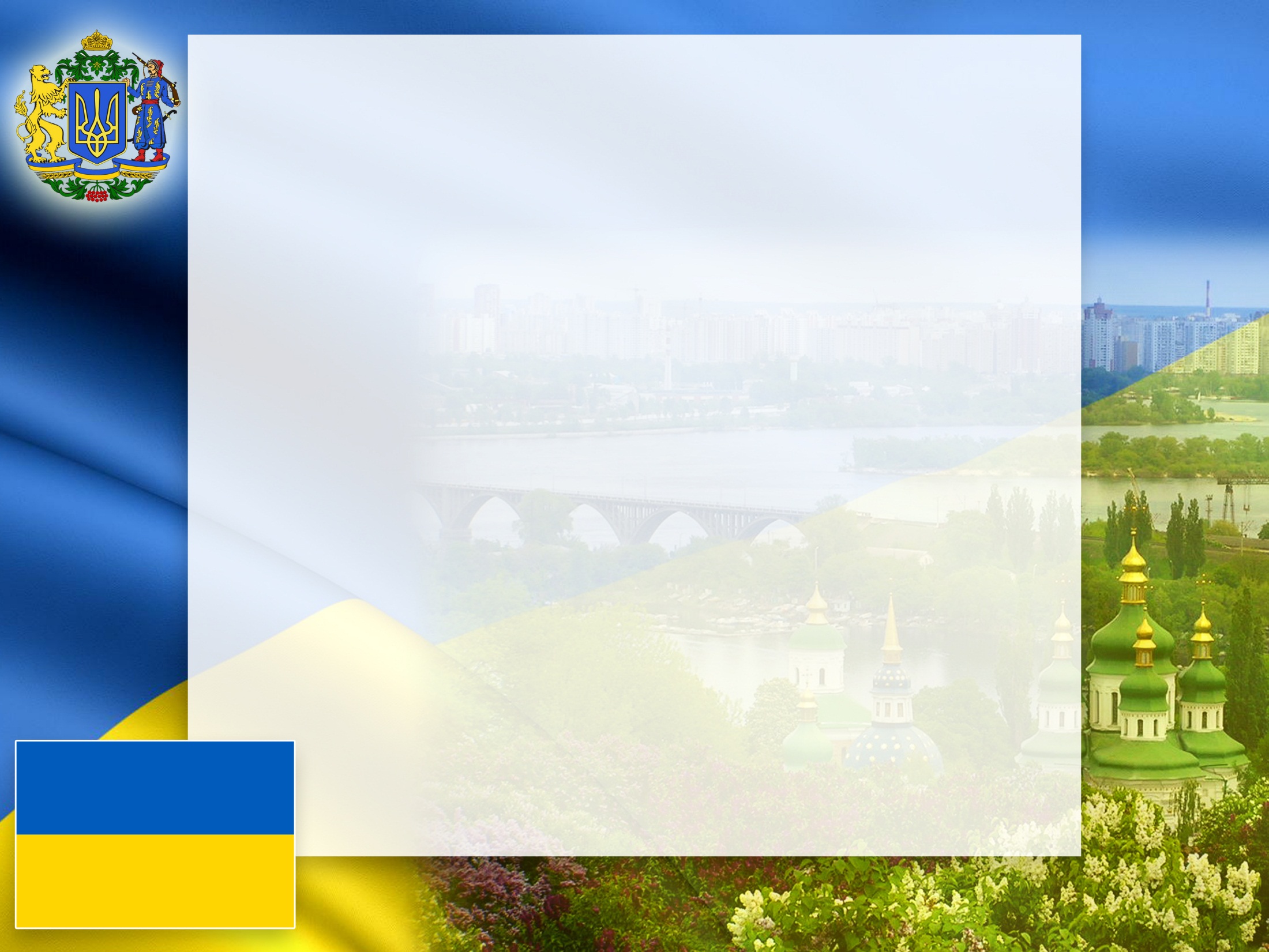 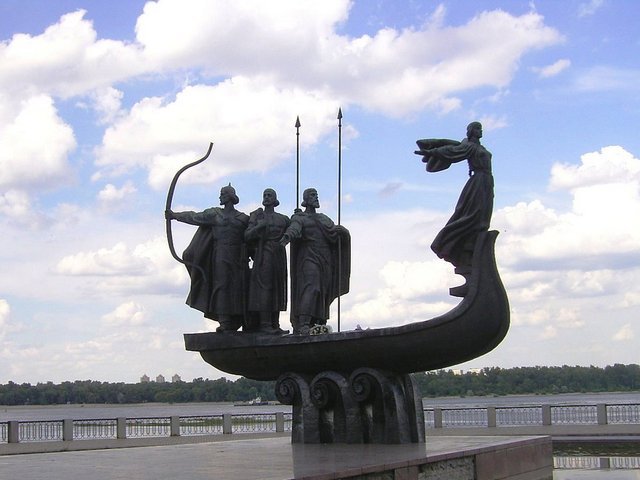 Kyjiw ist die Hauptstadt der Ukraine
Ачкасова І.А.
вчитель німецької мови
Монастирищенської
 спеціалізованої школи
 І-ІІІ ступенів №5
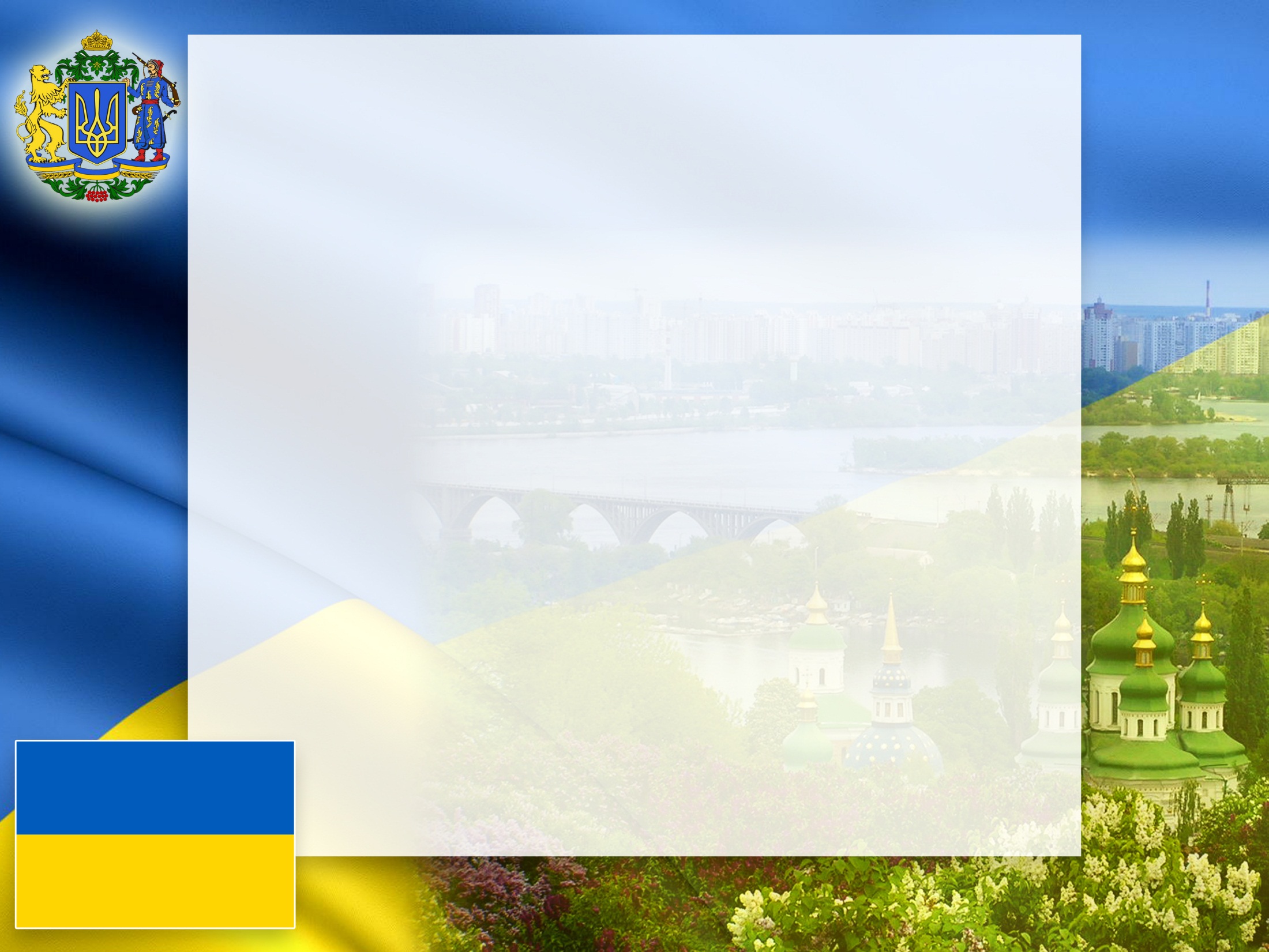 Kiev ist die Hauptstadt der Ukraine mit einer Bevölkerung von etwa 3 Millionen Bürgerinnen und Bürger. Es basiert auf dem Dnjepr gelegen und verfügt über Baudenkmäler, die weltweit Schätze erkannt werden. Kiew ist die größte kulturelle, wissenschaftliche und industrielle Zentrum der Ukraine, der Ort der Wallfahrt und ein sehr attraktives Reiseziel.
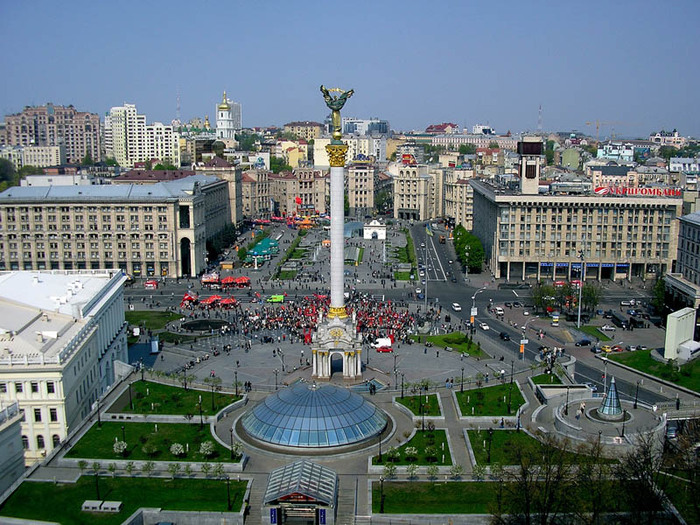 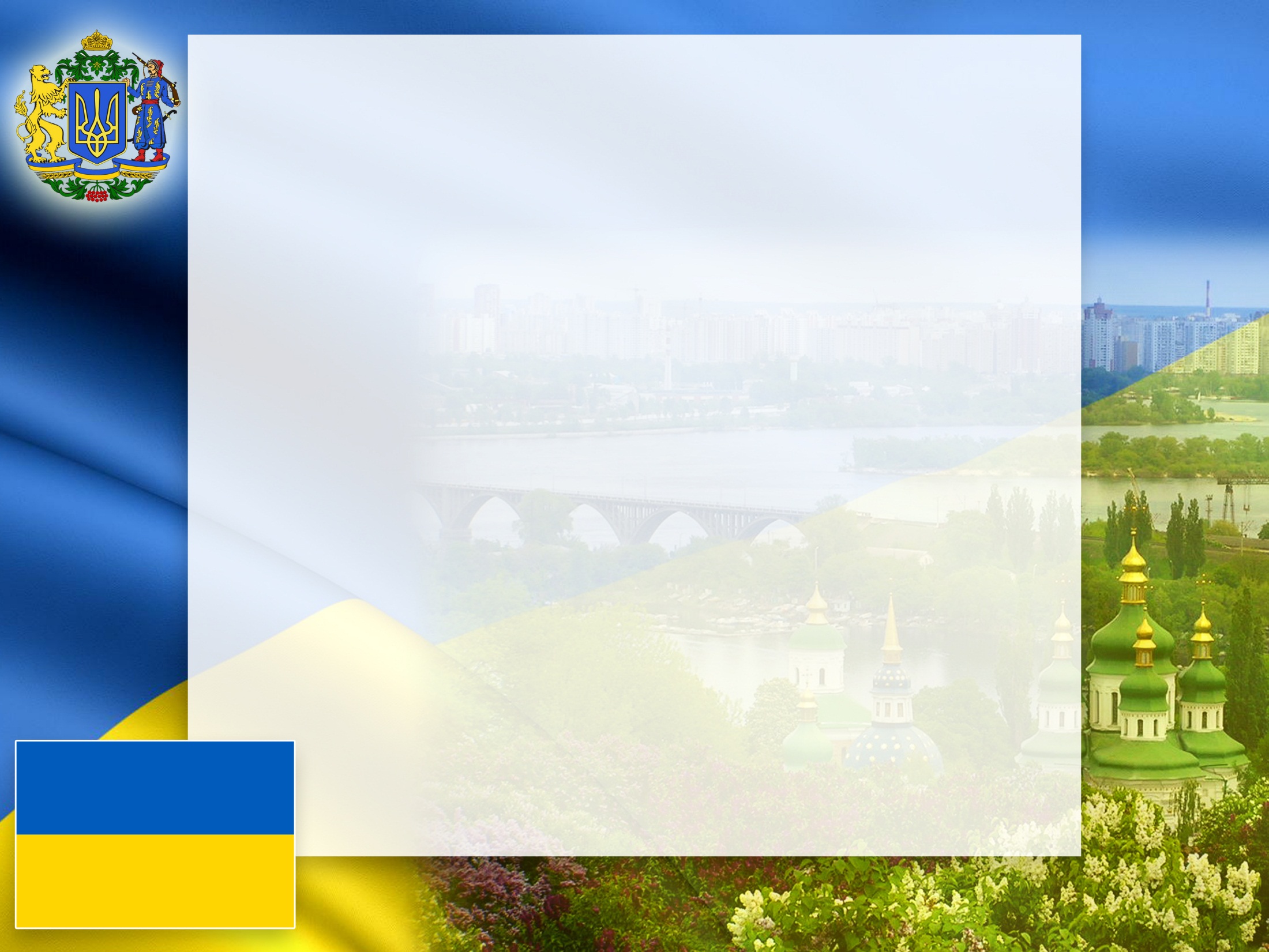 Die Sehenswűrdigketen von Kyjiv
Kyjiv hat viele Sehenswűrdigkeiten
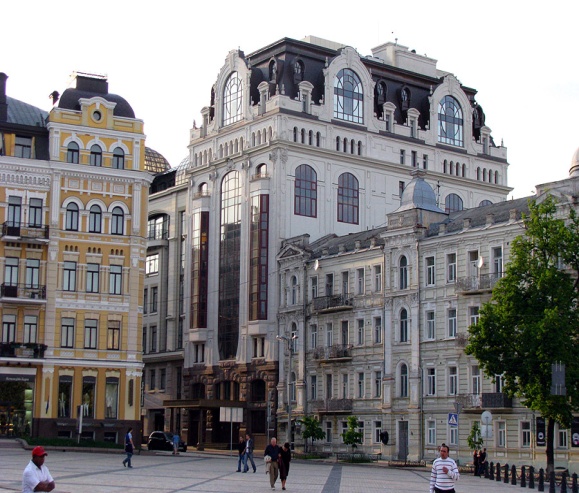 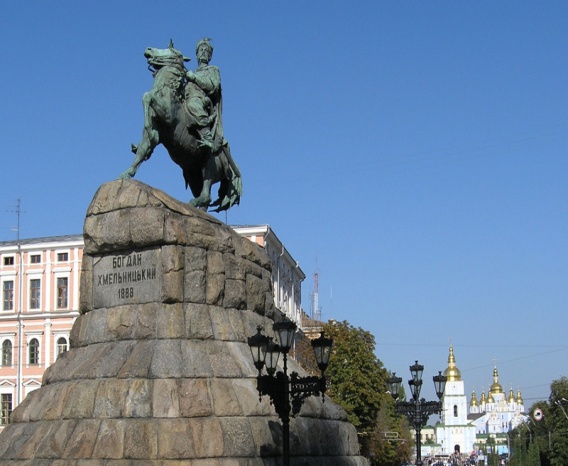 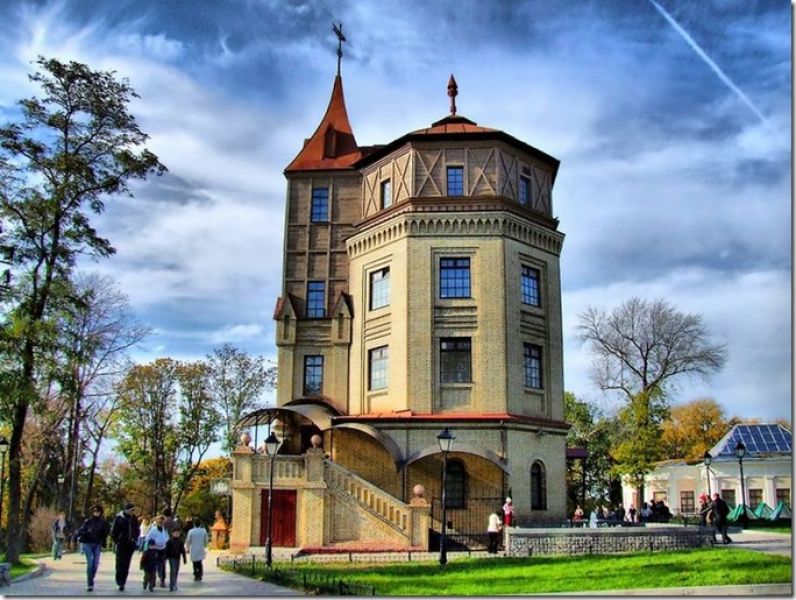 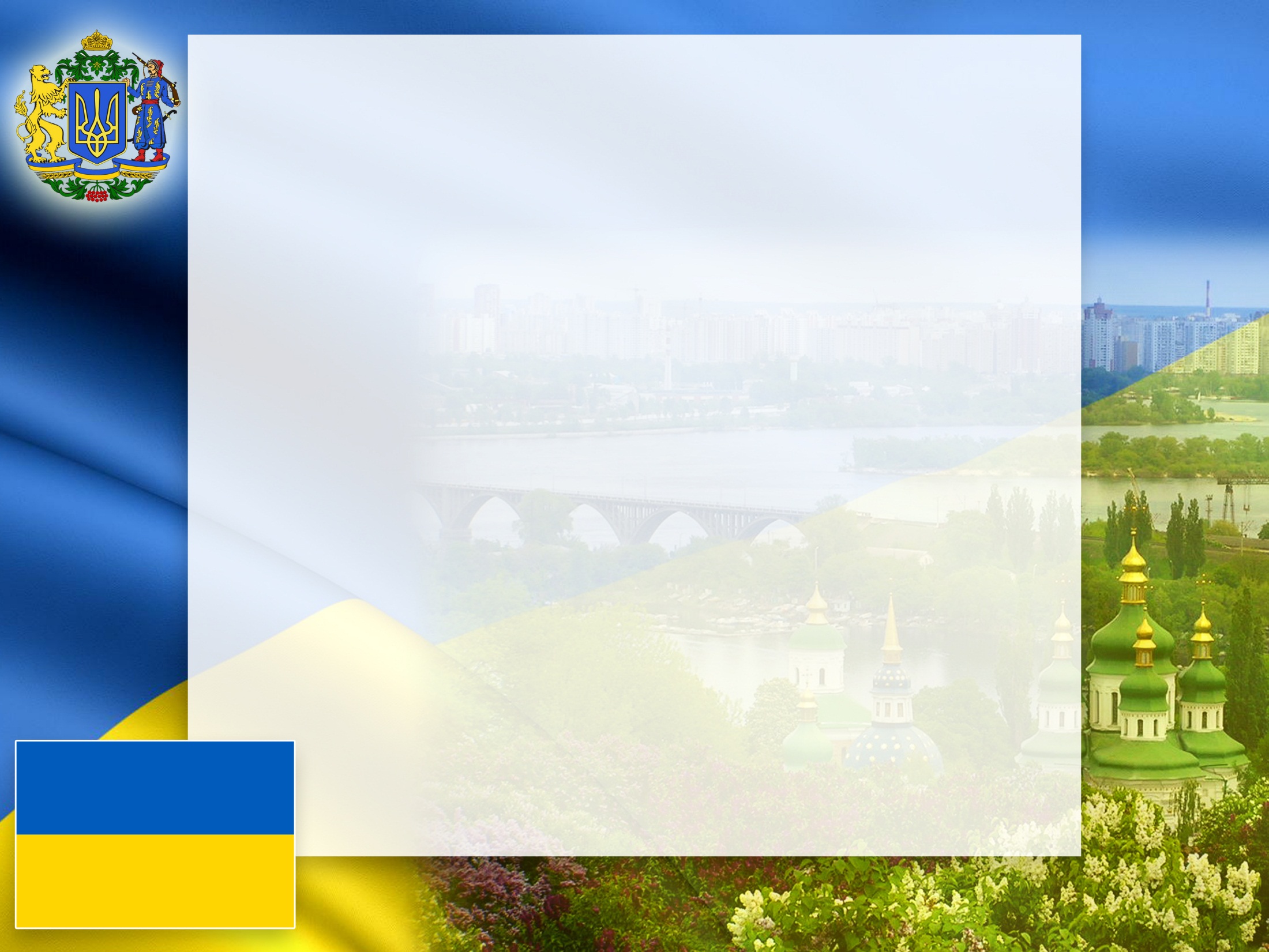 Die Andreas-Kirche
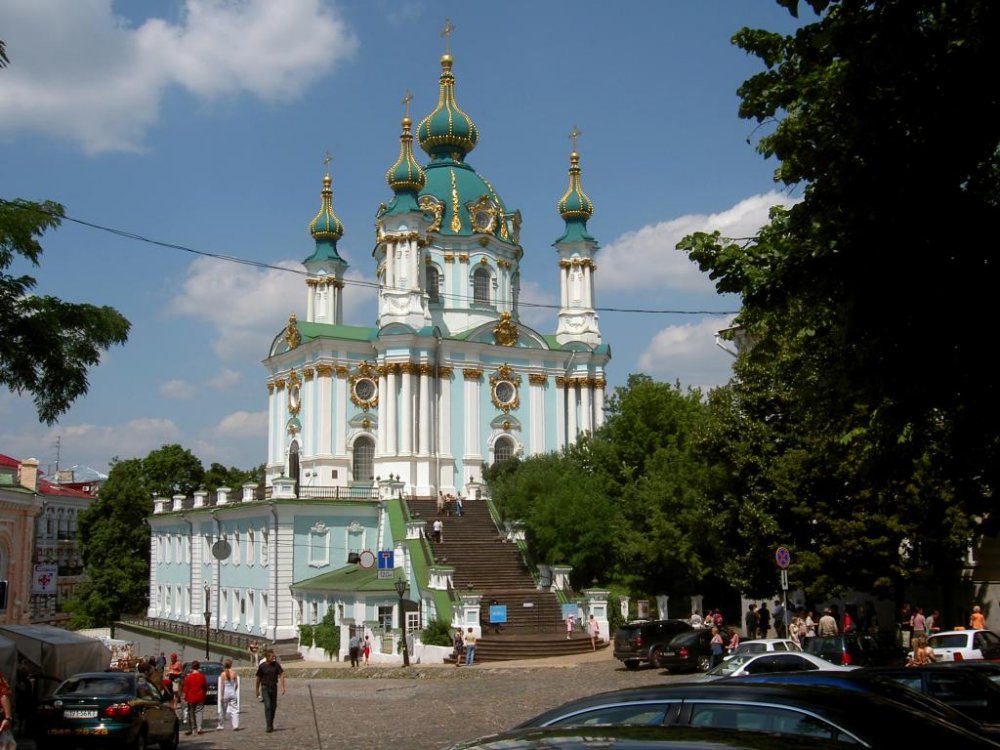 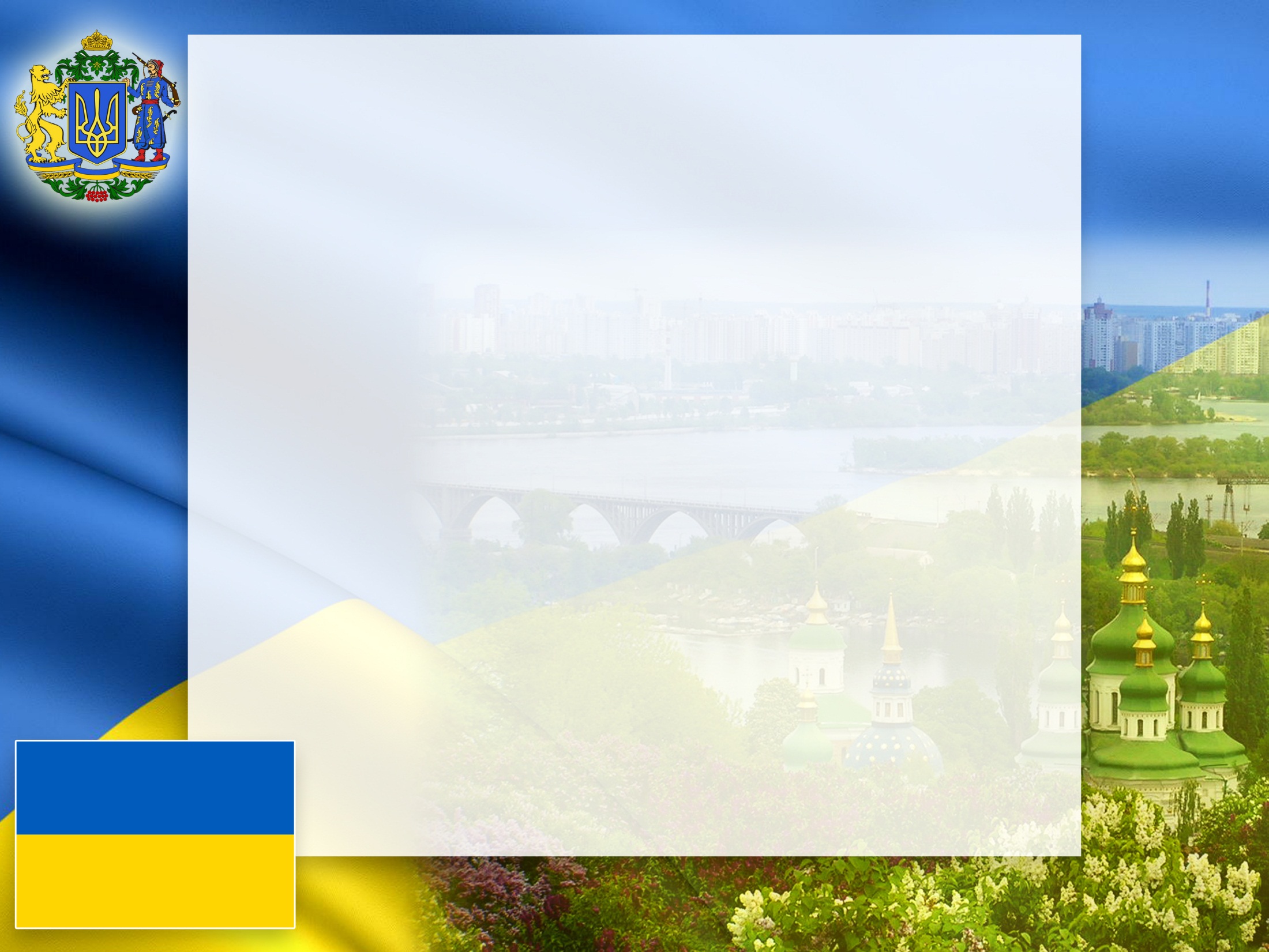 Die älteste Straße  ist Andreas-Abstieg
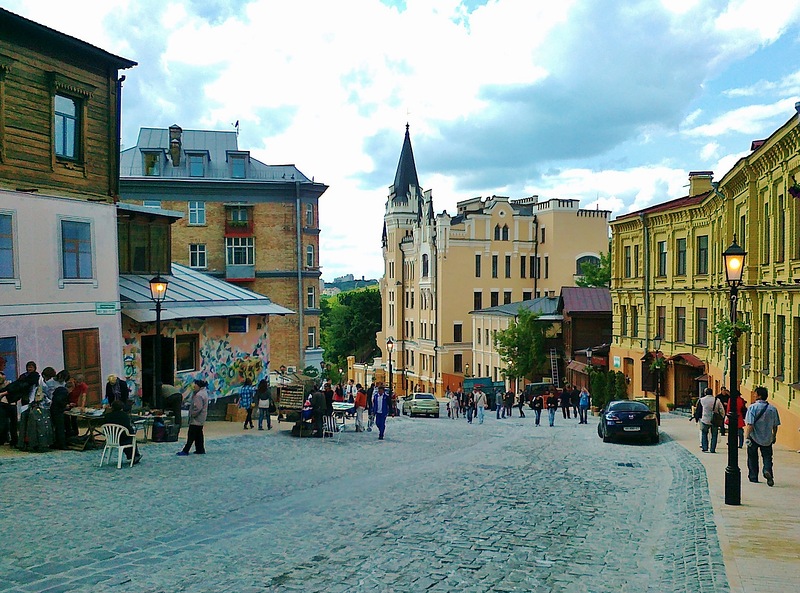 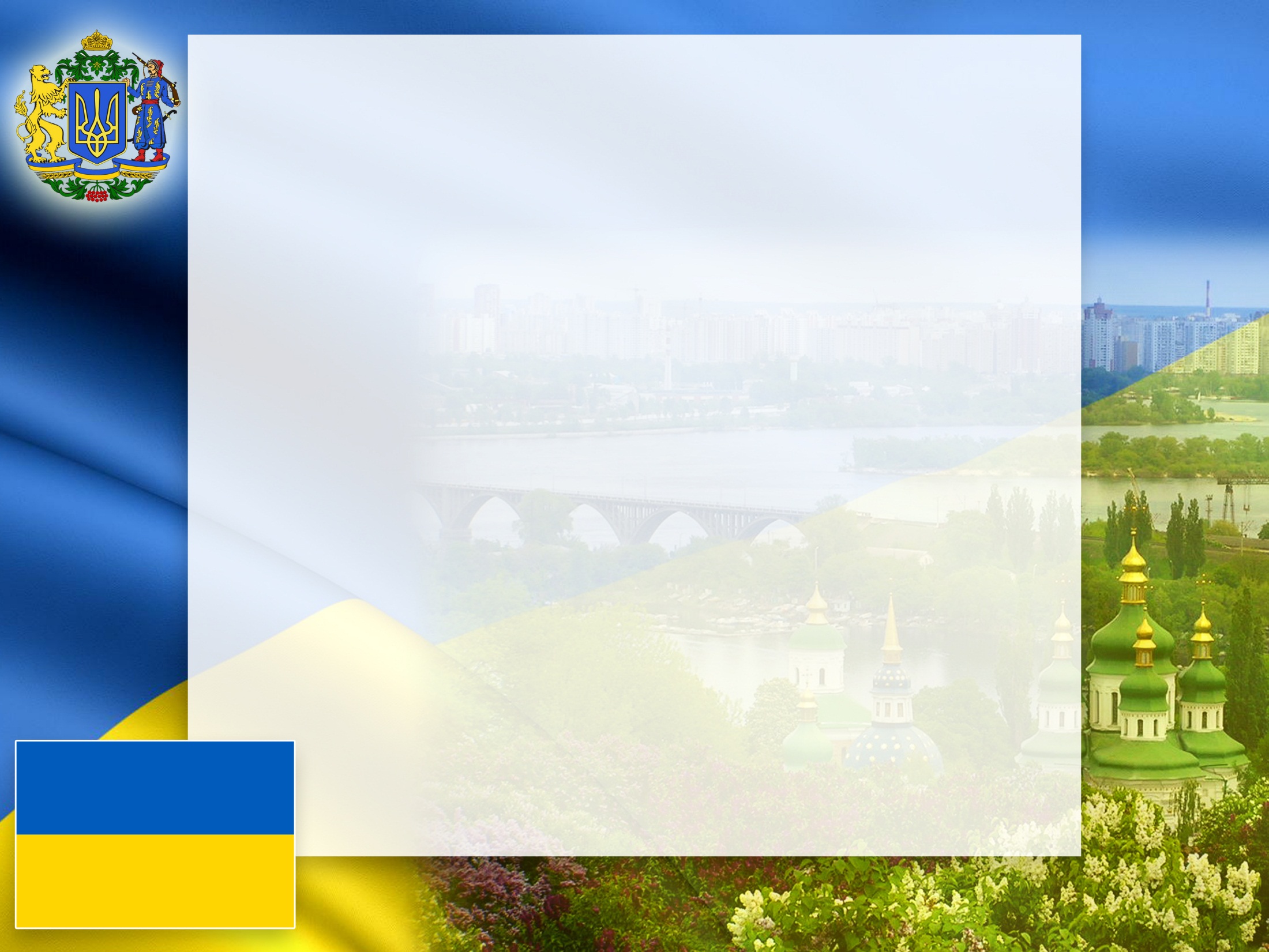 Das Wohnhaus des Schriftstellers Michail Bulgakow (wo beschrieb  er sein berühmter Roman „Meister und Margarita“)
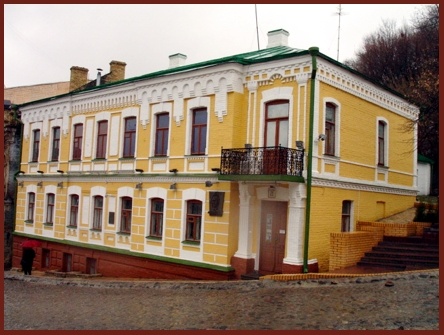 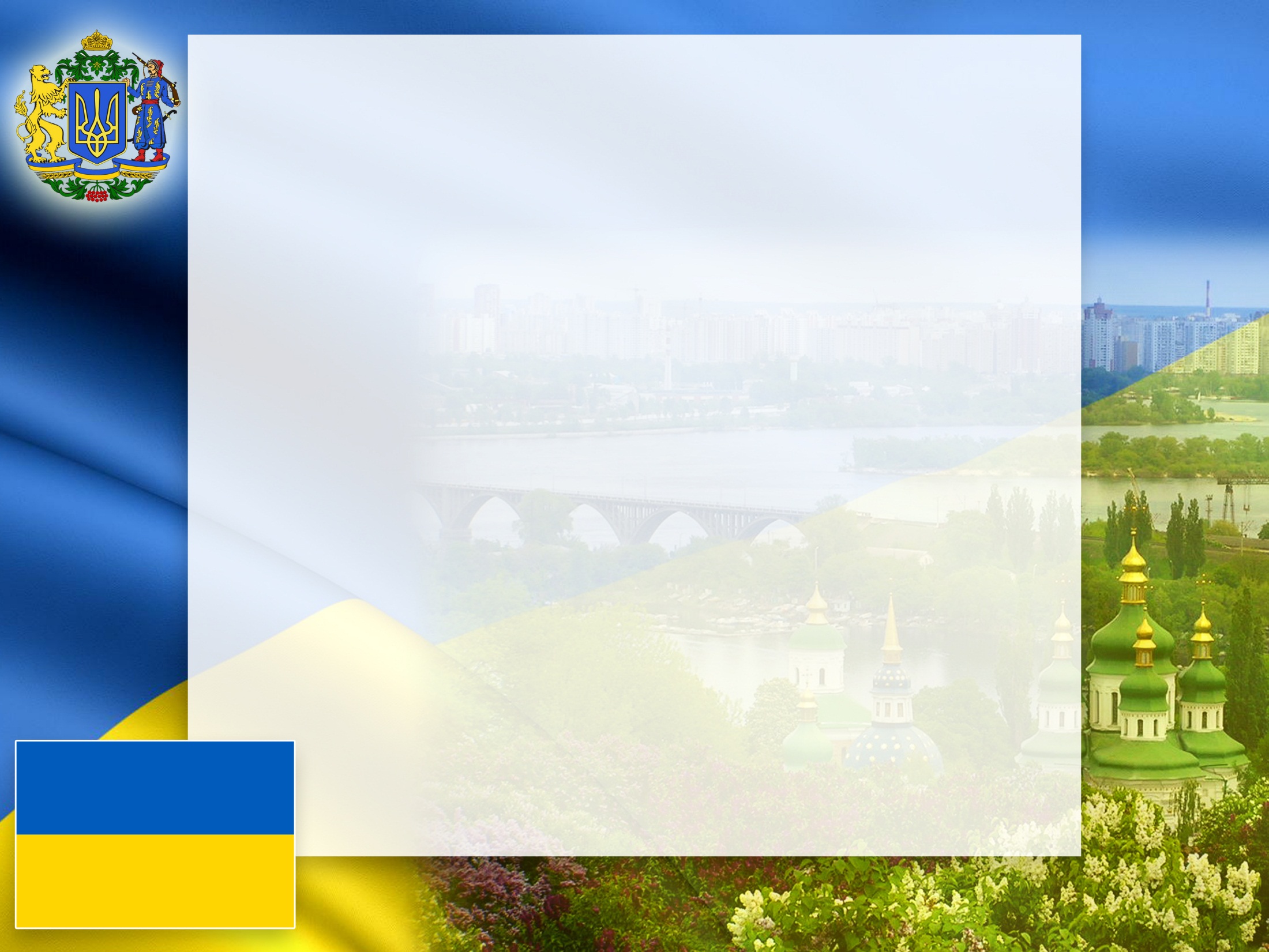 Man kann auf dem Bänkchen eng neben Michail Bulgakow (Bronzeskulptur, 2007) zu sitzen und ein Foto zur Erinnerung davon zu machen.
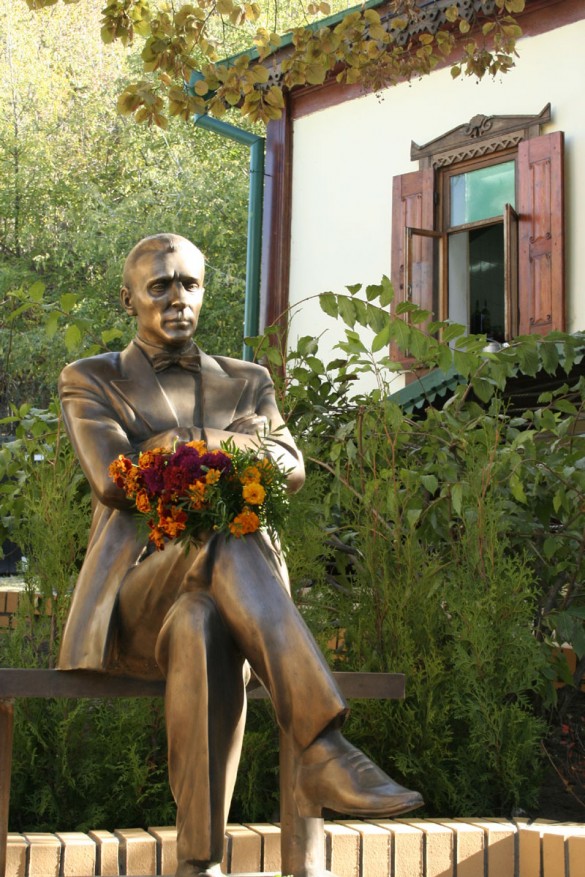 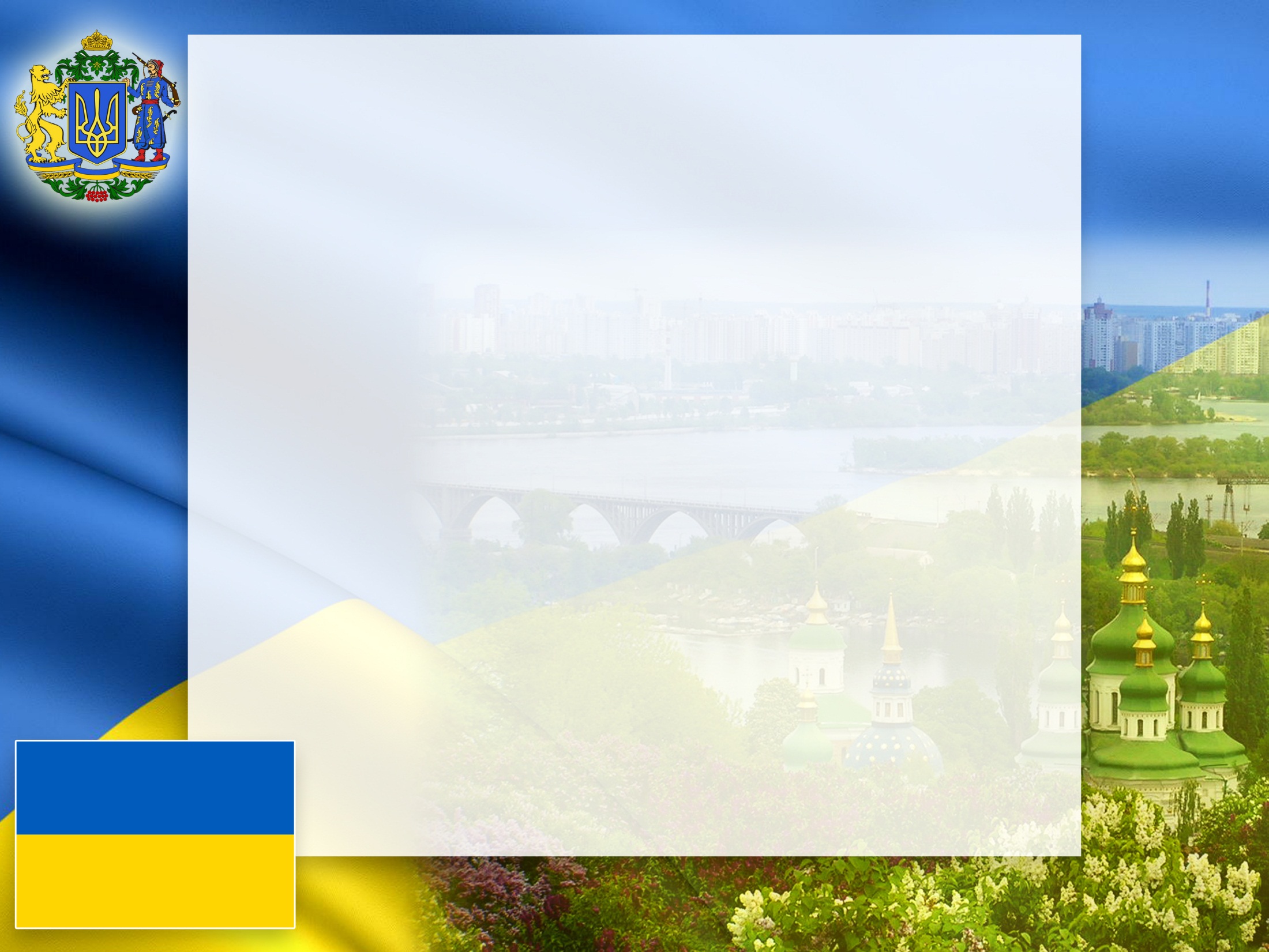 Podol – das alte Handelszentrum, Herz der mittelalterlichen Stadt
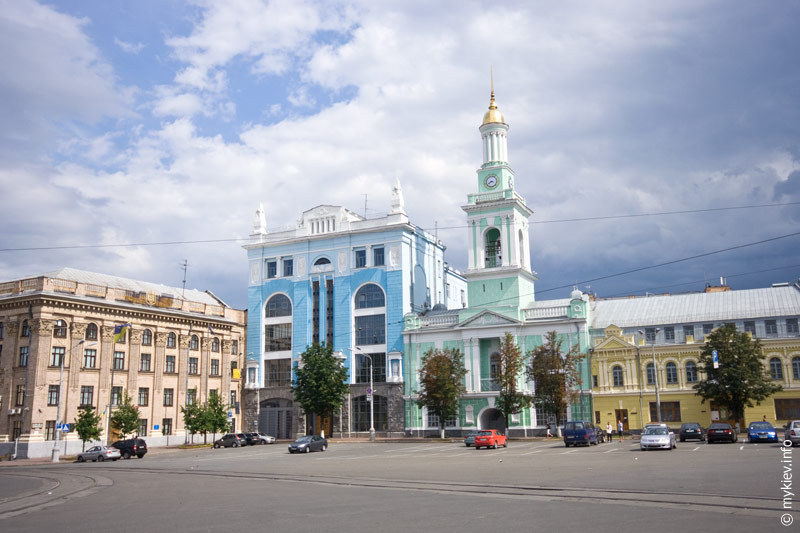 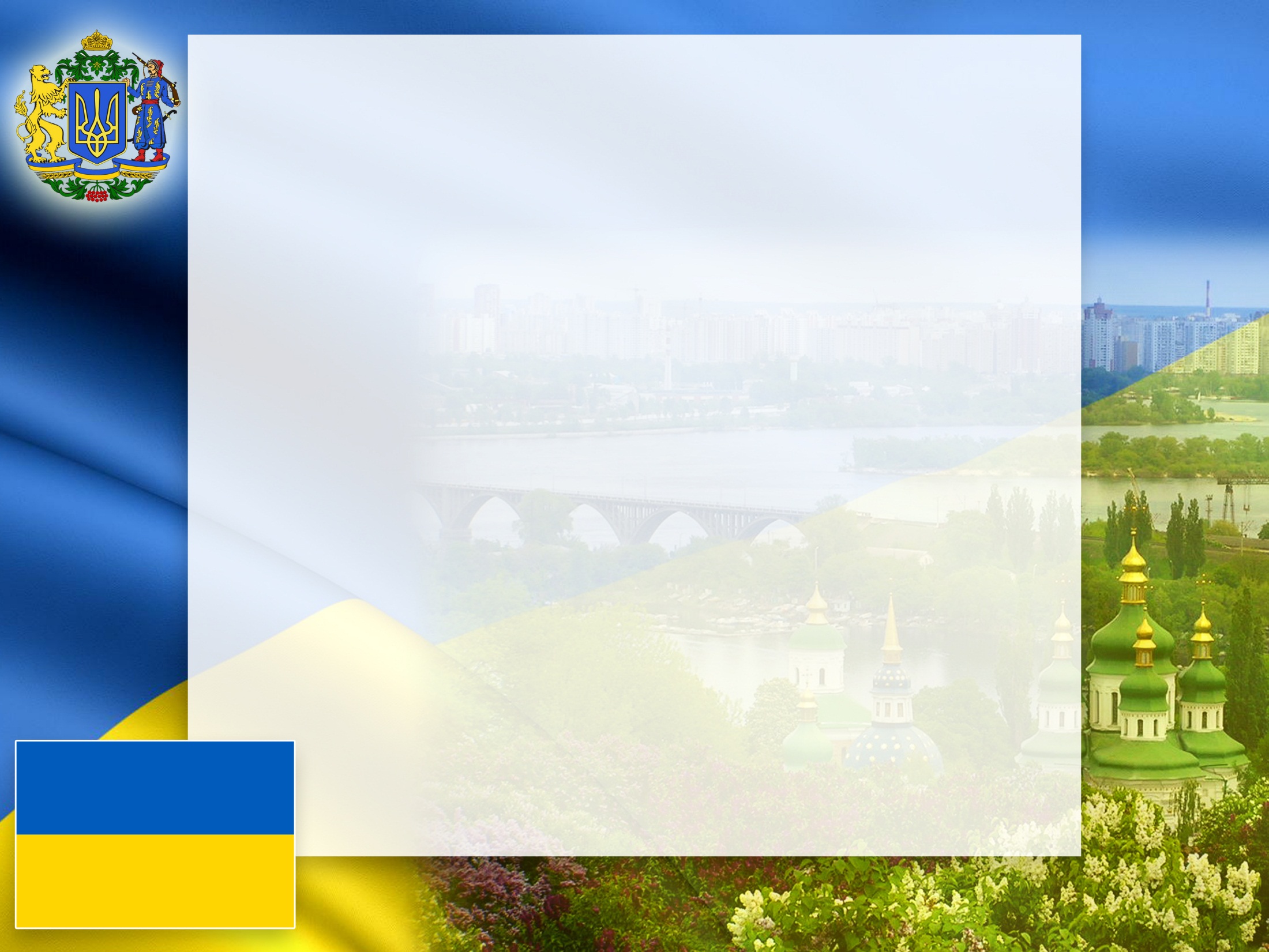 Die Kirche der Gottes-Mutter  Pirogoschtschi. Der Name dieser Kirche war  in dem berühmten Poem „Sage über Fürsten Igors-Regiment“ erwähnt worden
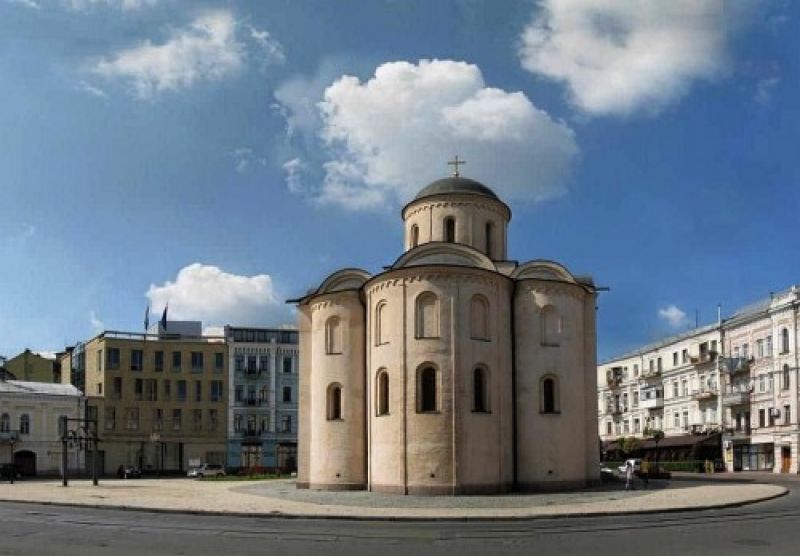 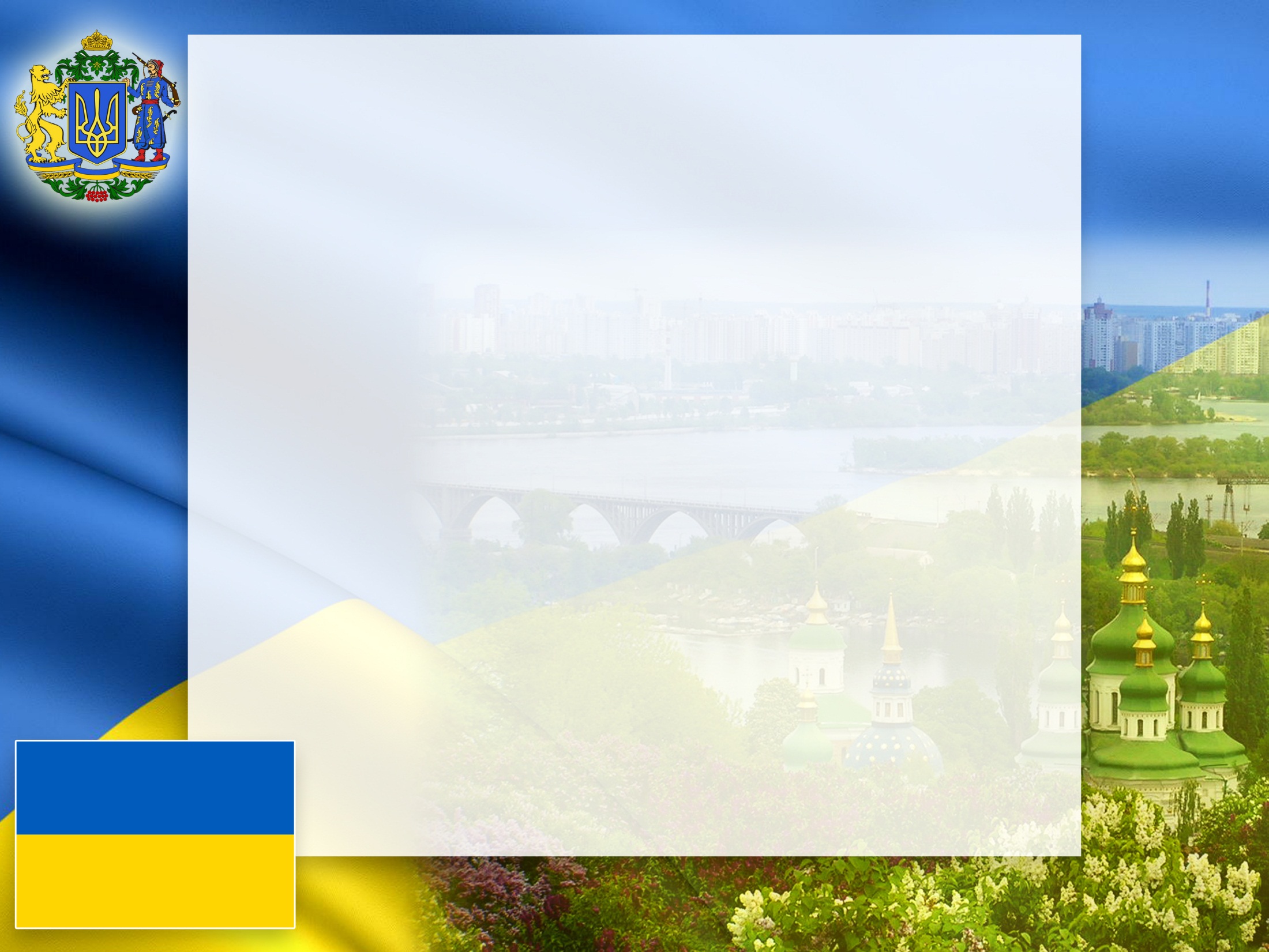 Die Kiewer Mogyla (Mogiljanskaja) – Akademie
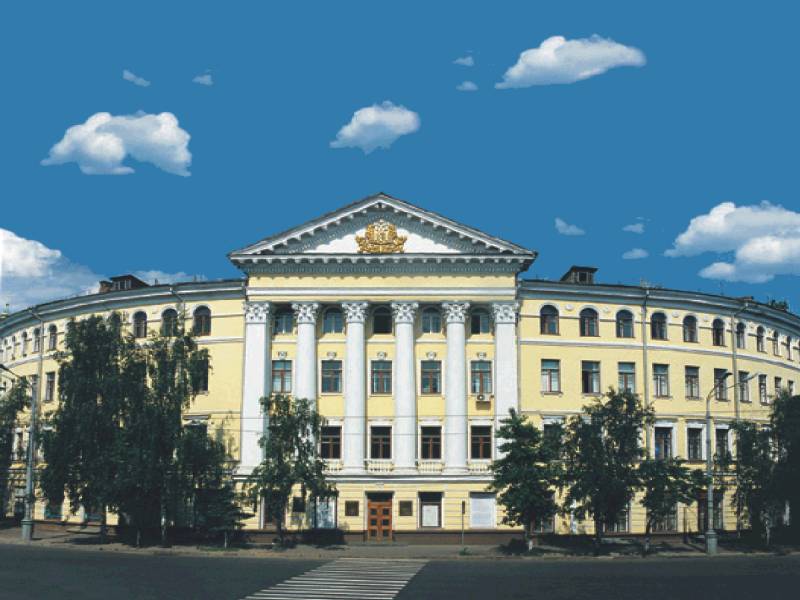 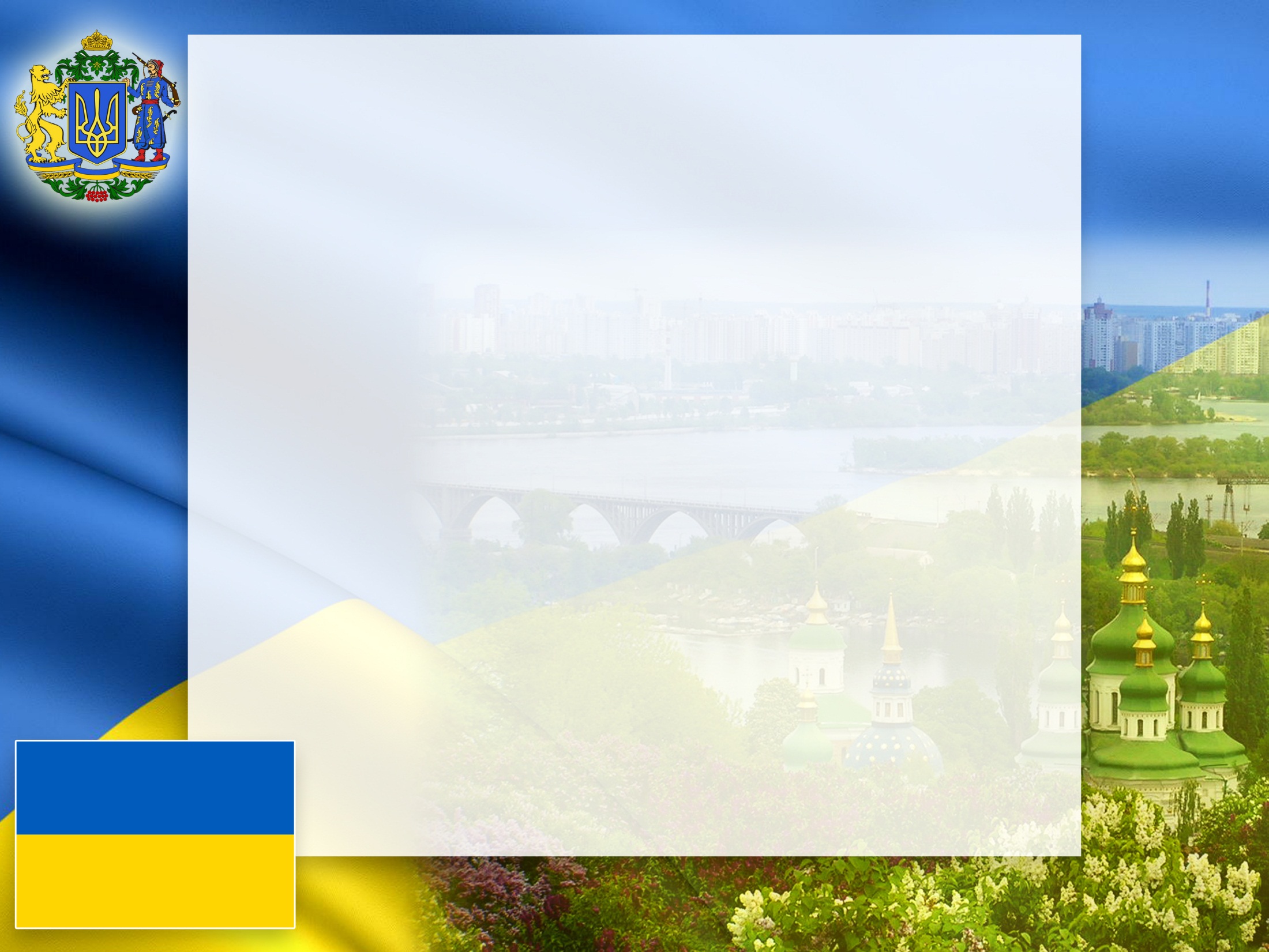 Gegenüber dem Akademie-Gebäude steht das Denkmal für den hervorragenden ukrainischen Philosophen und Dichter Grigory Skovoroda
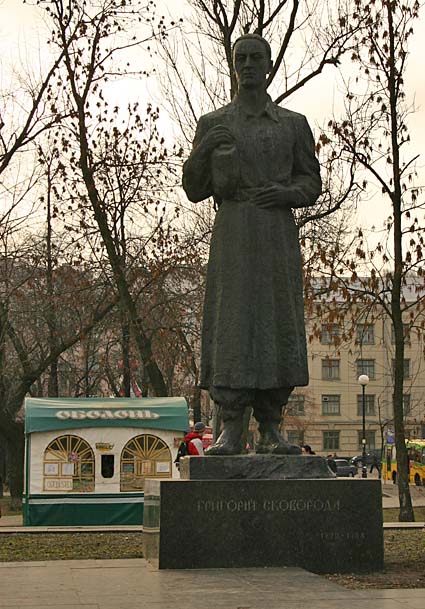 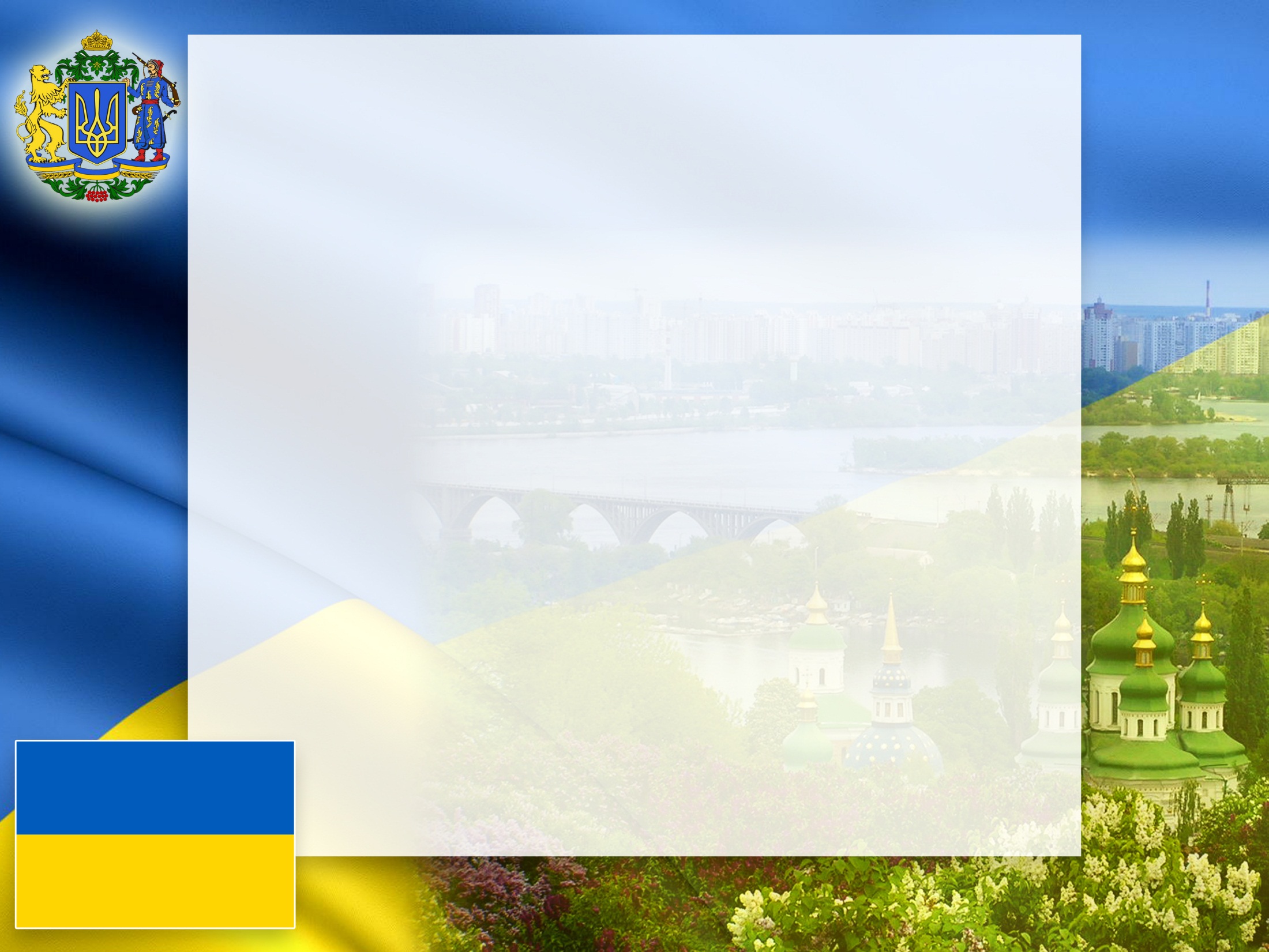 Das Kontrakt-Haus, wo während der bekannten Kiewer Marktmessen die  Kaufverträge zwischen Kaufleuten über  zahlreiche Waren, Ländereien,  Immobilien etc. abgeschlossen wurden. Kontrakt-Haus ist auch durch verschiedene kulturelle Veranstaltungen berühmt geworden
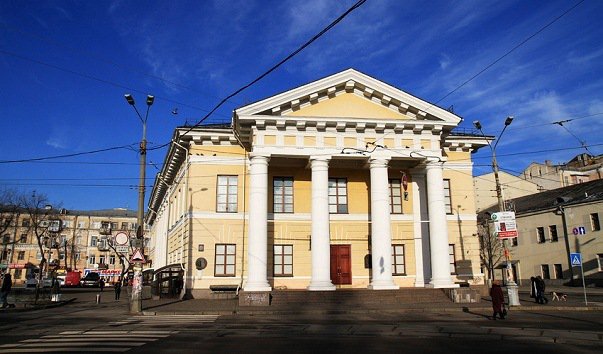 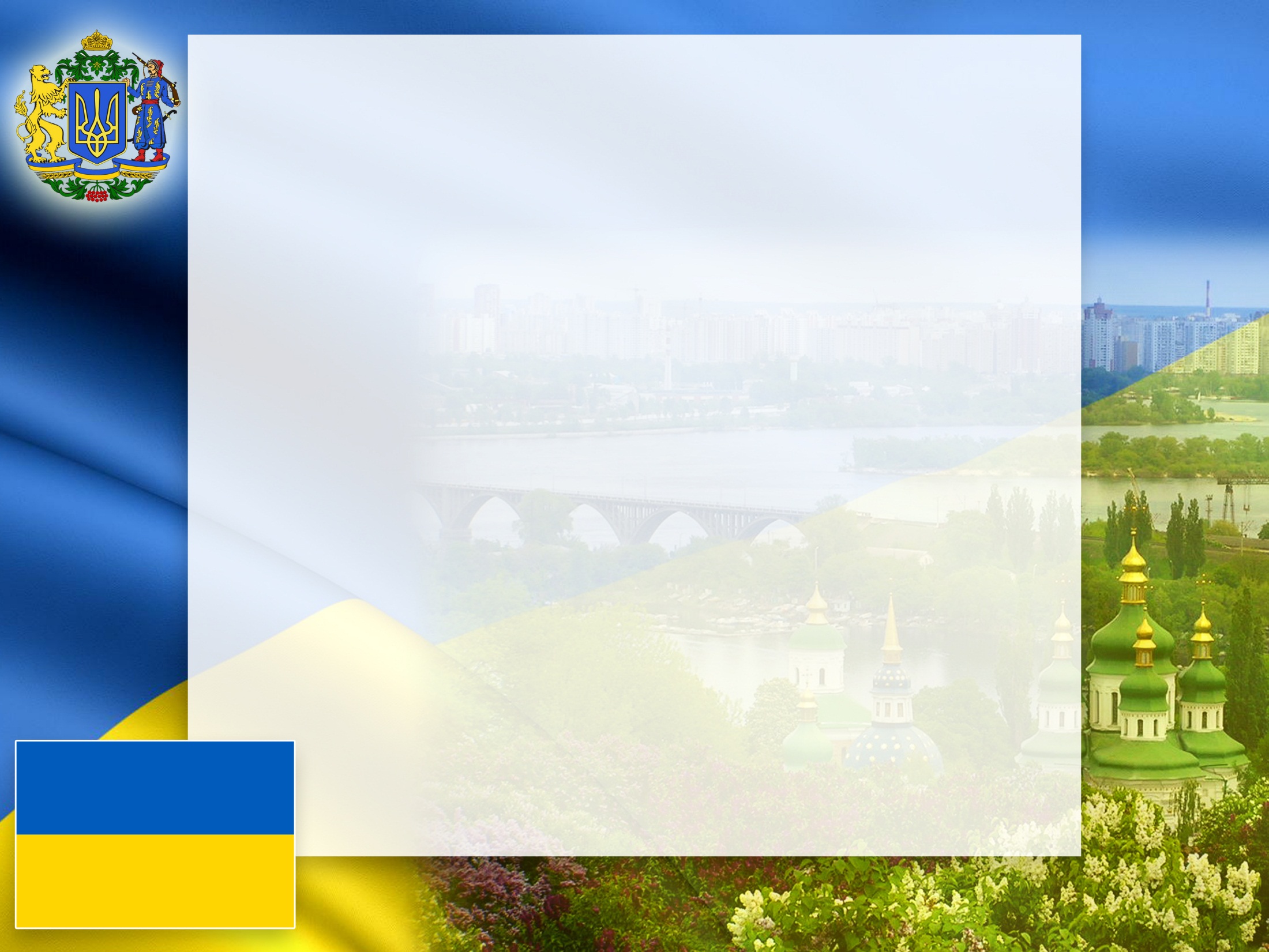 Hier bewundert man die 900-jährige wiederhergestellte Michael-Goldkuppelnkathedrale.  Ihre goldenen Kuppeln sind durch die Gestalt des Patrons von Kiew, Erzengels Michael verziert. 1990 wurde sie in das Welterbeverzeichnis der UNESCO  aufgenommen
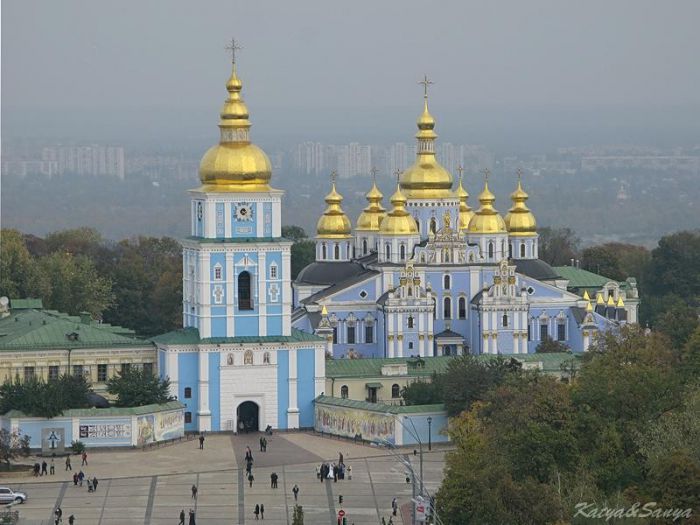 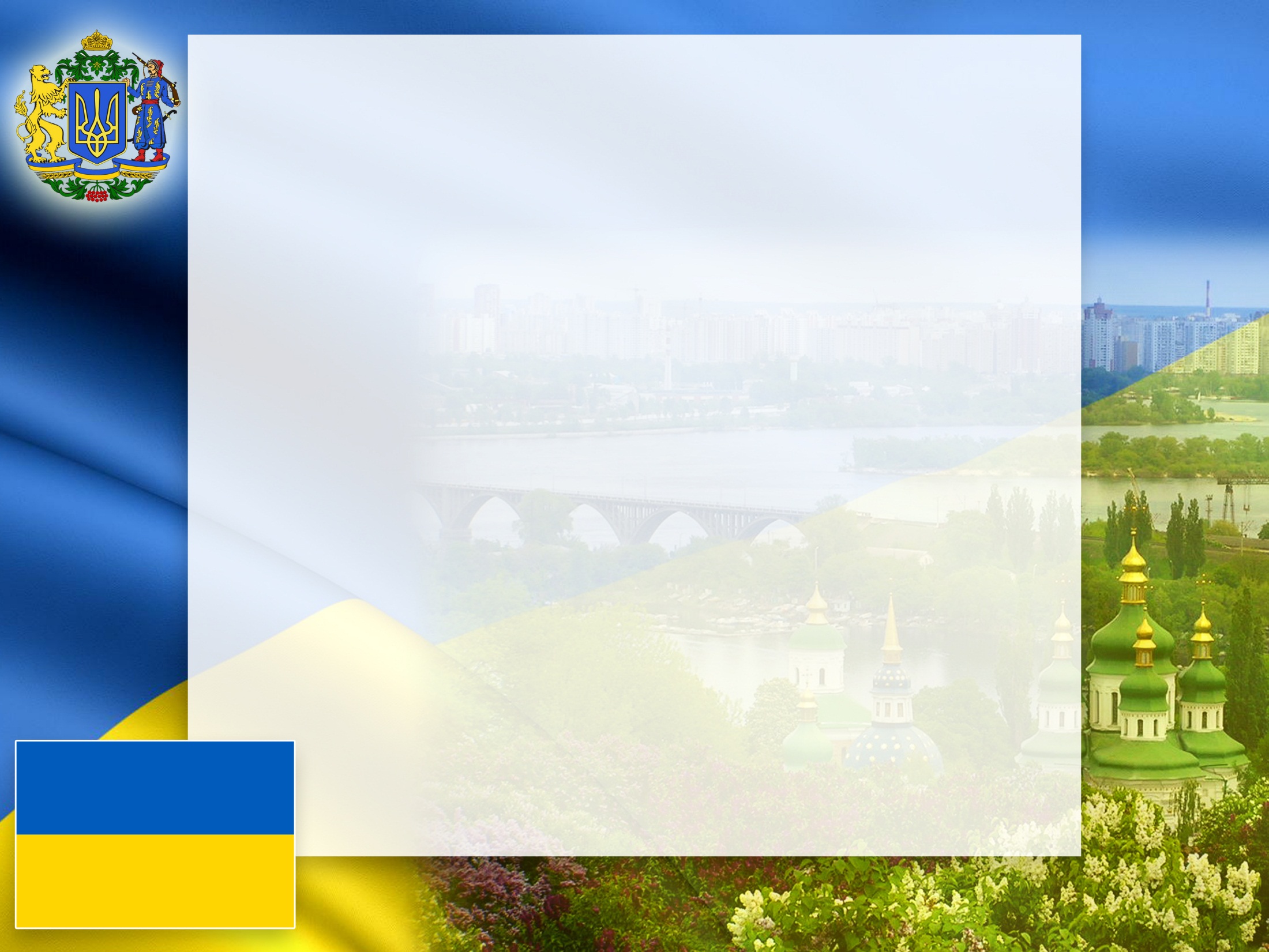 Tausende Jahre schützt unsere Stadt die Gottes-Mutter Oranta, deren wunderbare Mosaik-Gestalt im Altarraum der Kirche zu bewundern ist. Manche Mosaiken hier sind den Meisterwerken von Ravenna ebenbürtig!
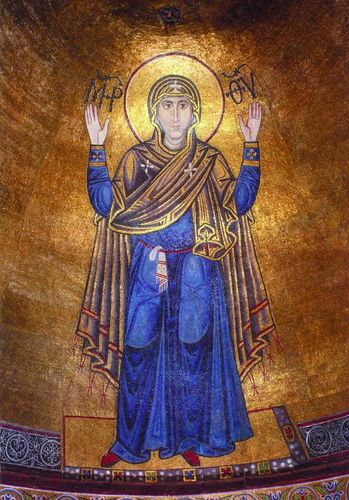 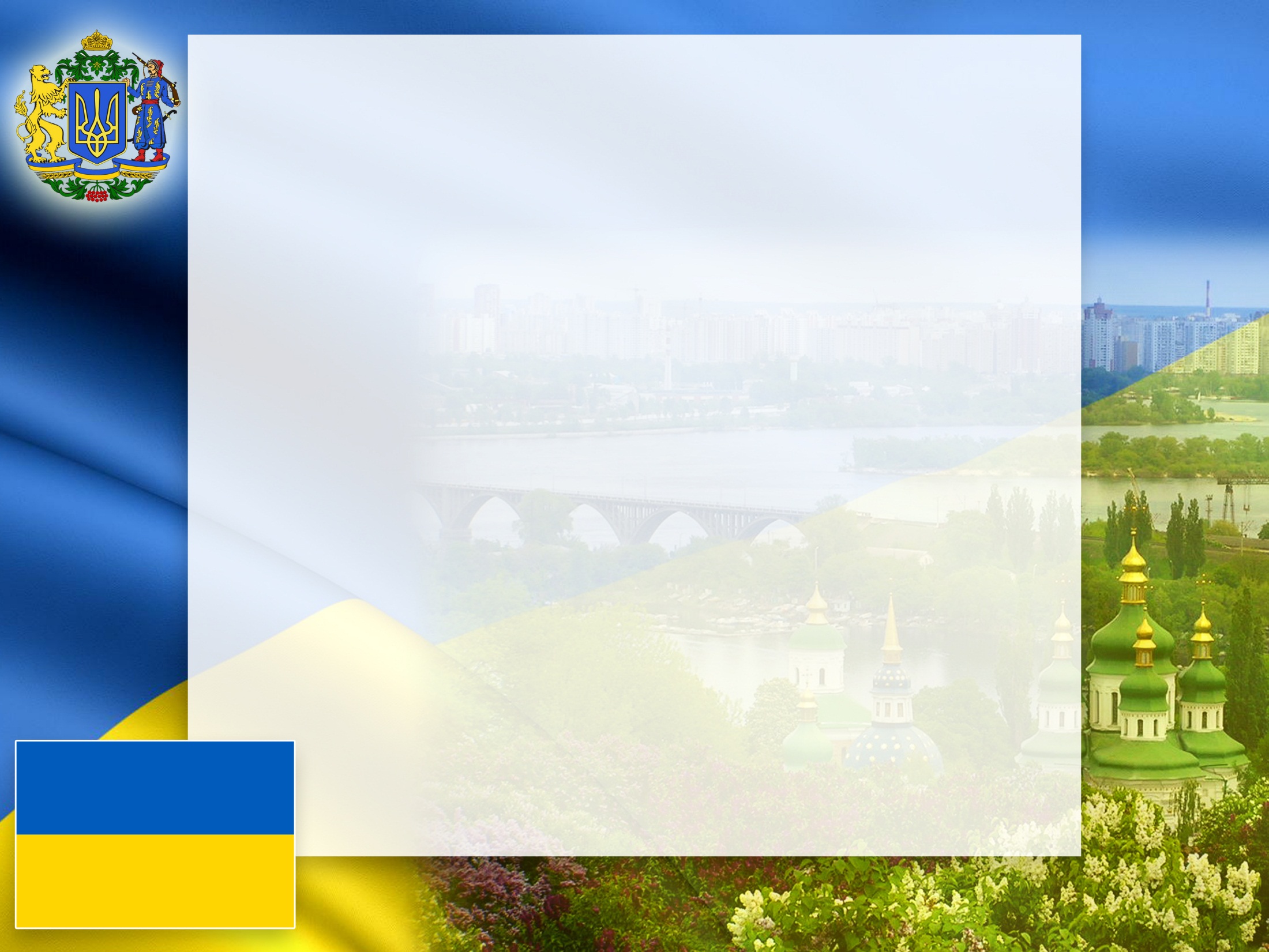 Das Goldene Tor ist wunderbare Schöpfung der altrussischen Baumeister
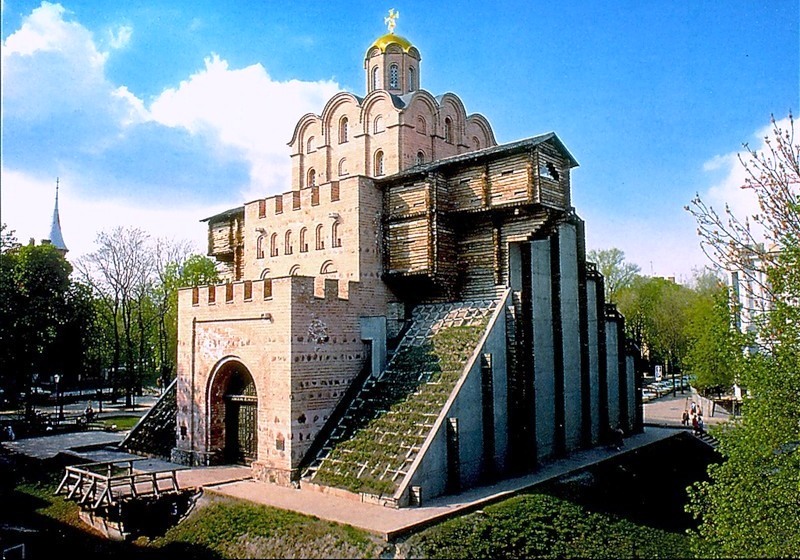 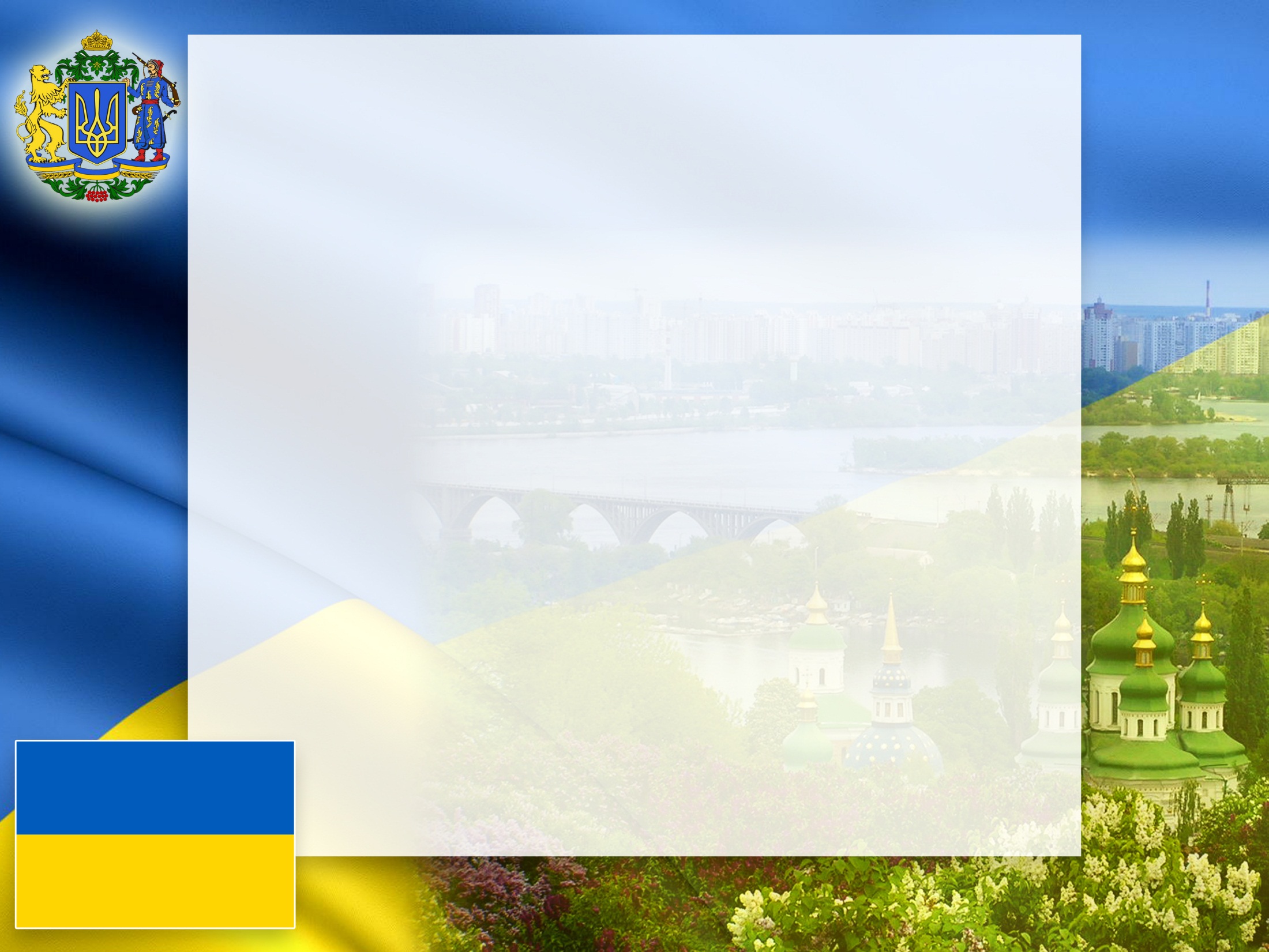 Die Sophien-Kathedrale ist ein istorisches und archäologisches Denkmal des XI. Jhs. Die Sophien-Kathedrale ist durch seine Mosaiken und Fresken berühmt.1987 wurde die Sophien-Kathedrale mit der Goldmedaille der Hamburger Stiftung ausgezeichnet
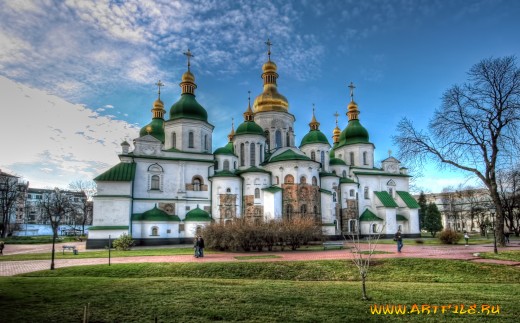 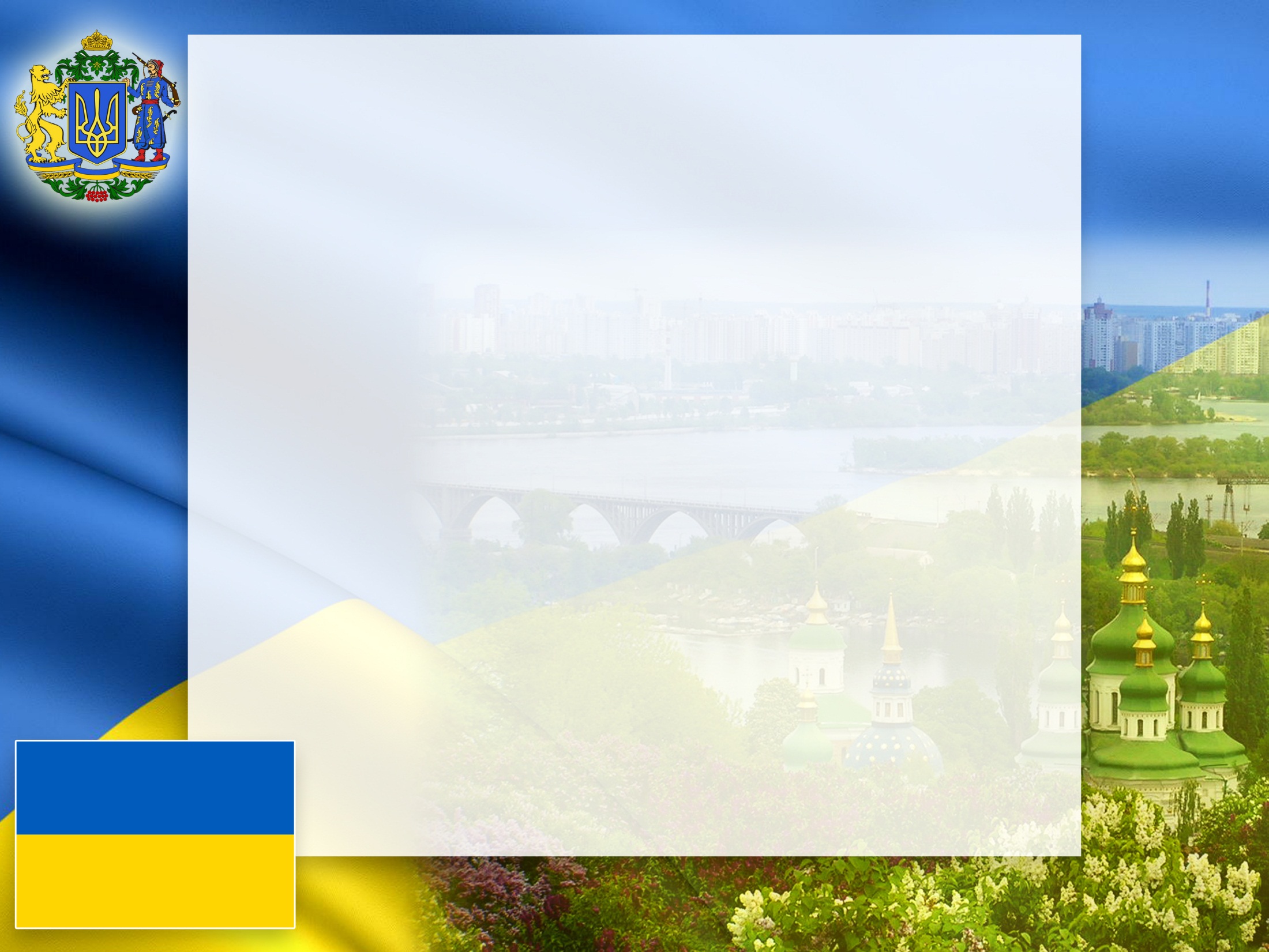 Die Kiewer Nationaloper Seit 1931 trägt den Namen des ukrainischen Nationaldichters und Patrioten Taras Schevtschenko, dessen Büste im Fassadengewölbe über dem Haupteingang zu sehen ist (aktuelle Schauspiele)
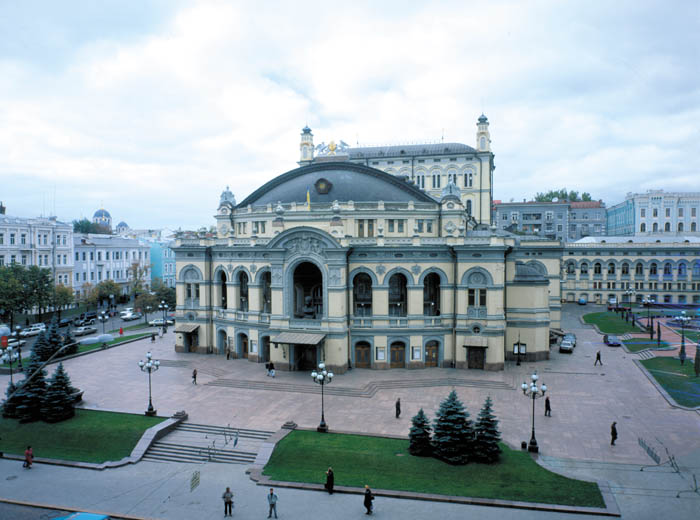 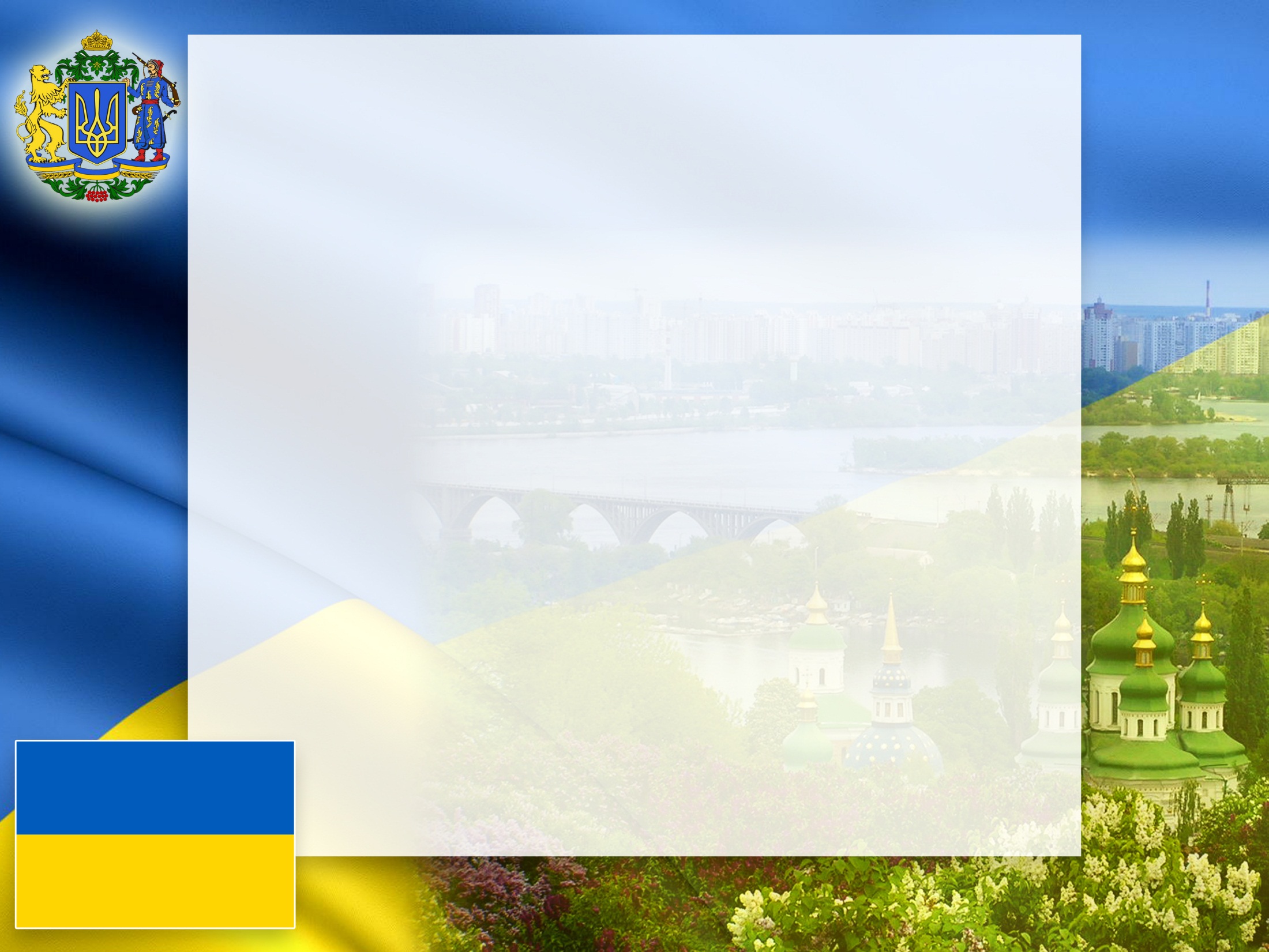 Es gibt in Kiew noch eine berühmte Wladimir-Kathedralle. Hier befinden sich Fresken und Ikonen von großen russischen Künstlern Wasnezow, Nesterow, Wrubel u.a.  Hier ruhen die Reliquien von weltweit verehrender Märtyrerin Barbara.
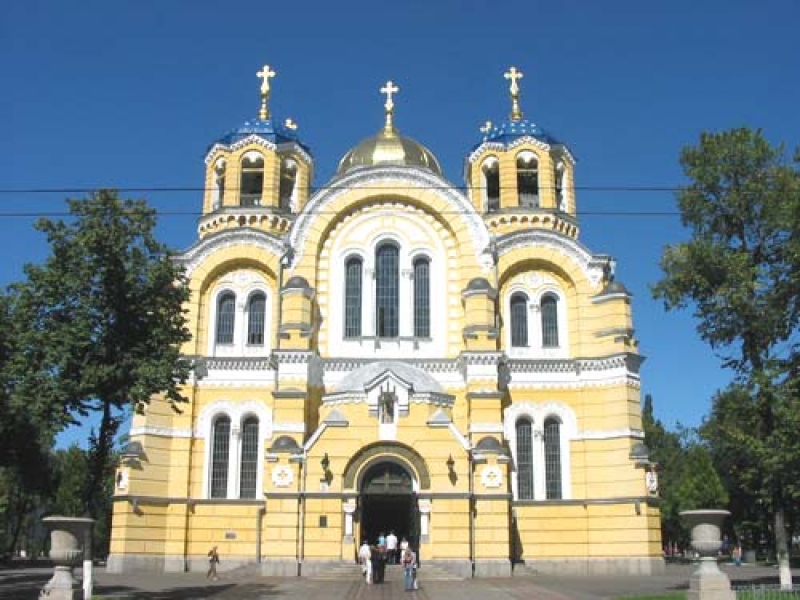 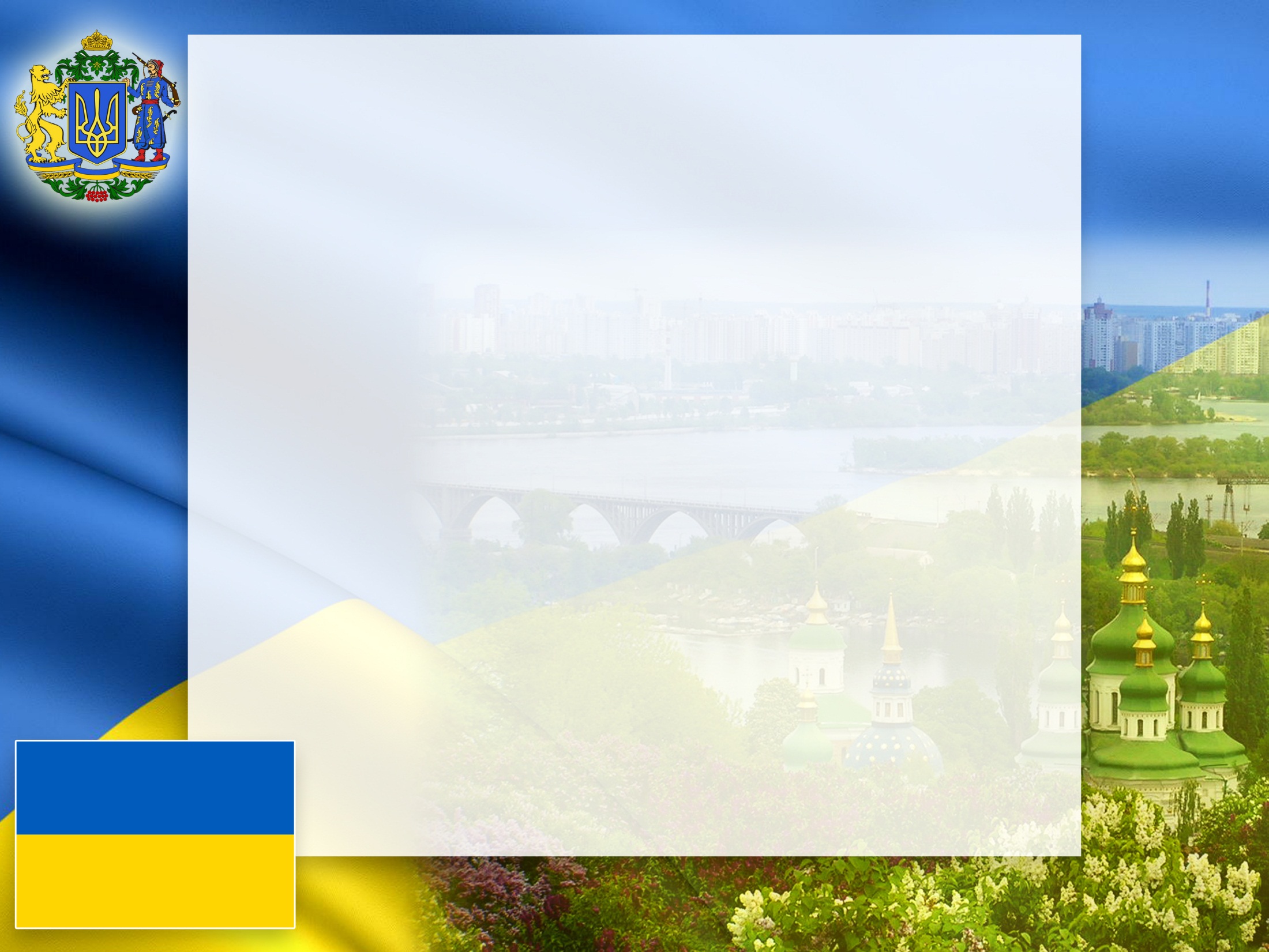 Unterwegs zum Stadtzentrum fällt ein dunkelrotes Gebäude auf. Das ist Kiewer  Nationaluniversität namens T.G. Schevtschenko
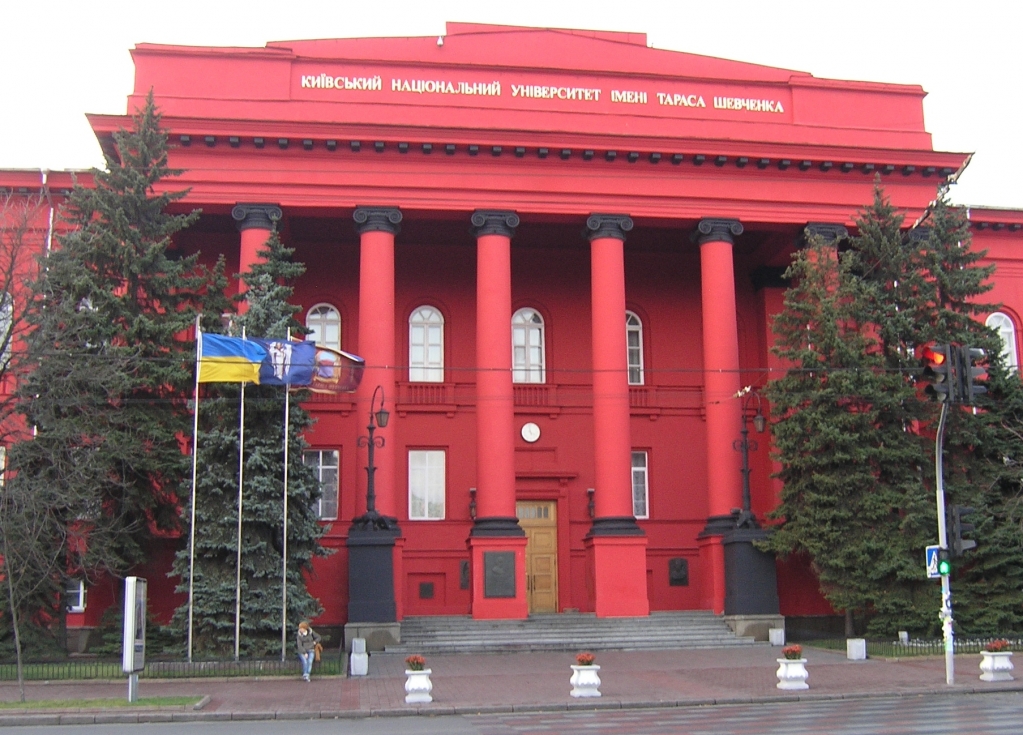 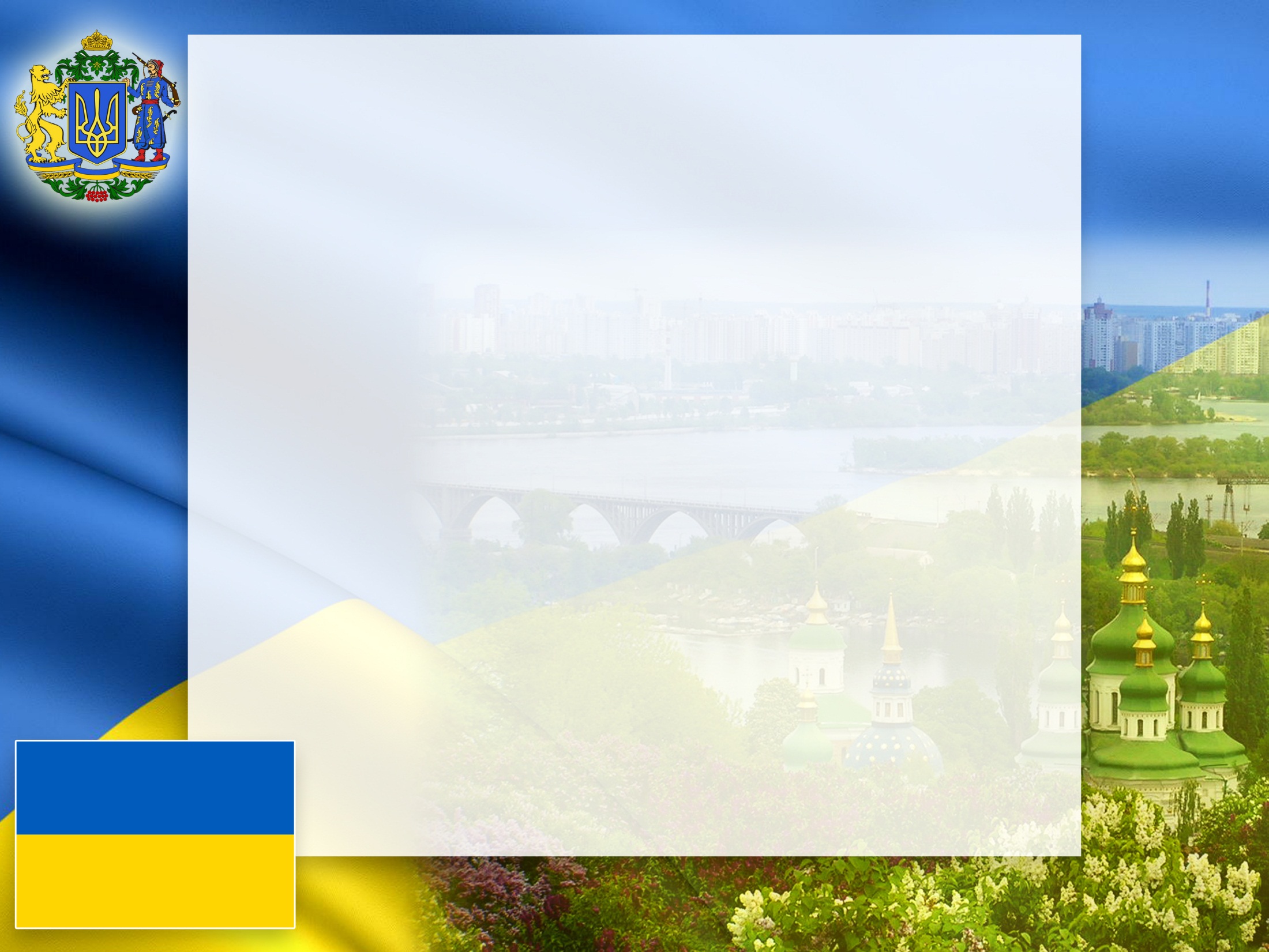 Kreschtschatik… Die Hauptstraße Kiews
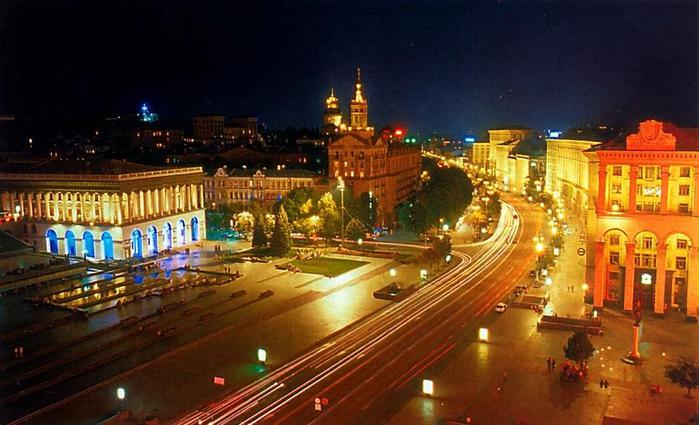 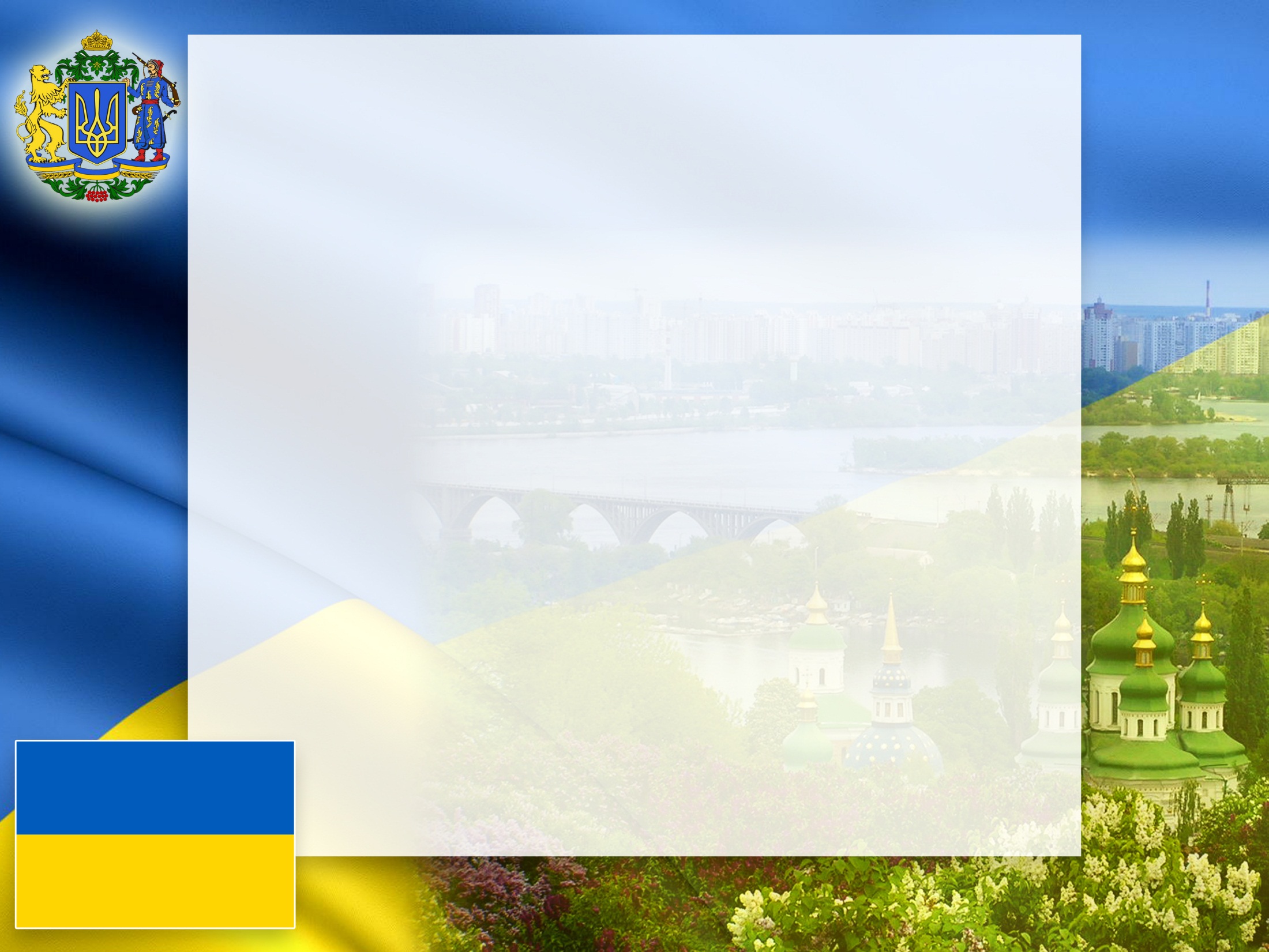 Zentraler Platz der Ukraine  – Platz der Unabhängigkeit – wird Ihre Aufmerksamkeit auf sich durch ständige Verbindung von Feiertagen und politischer sowie geschäftlicher Aktivität ziehen
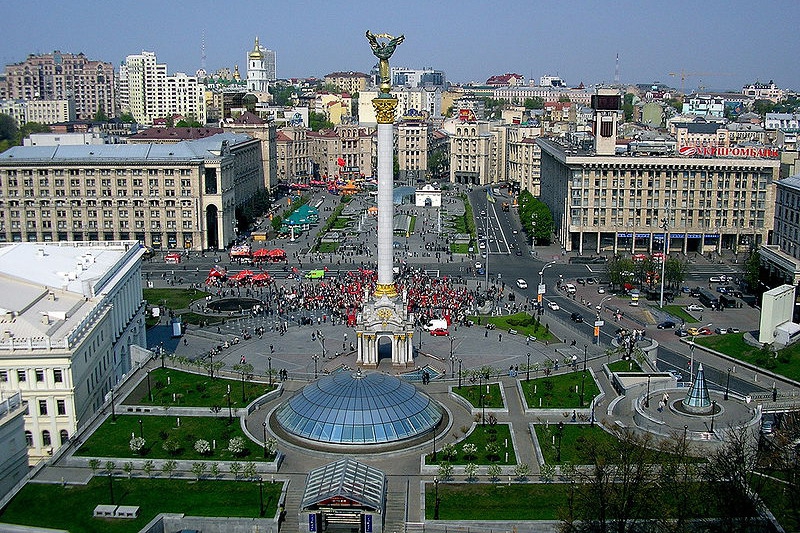 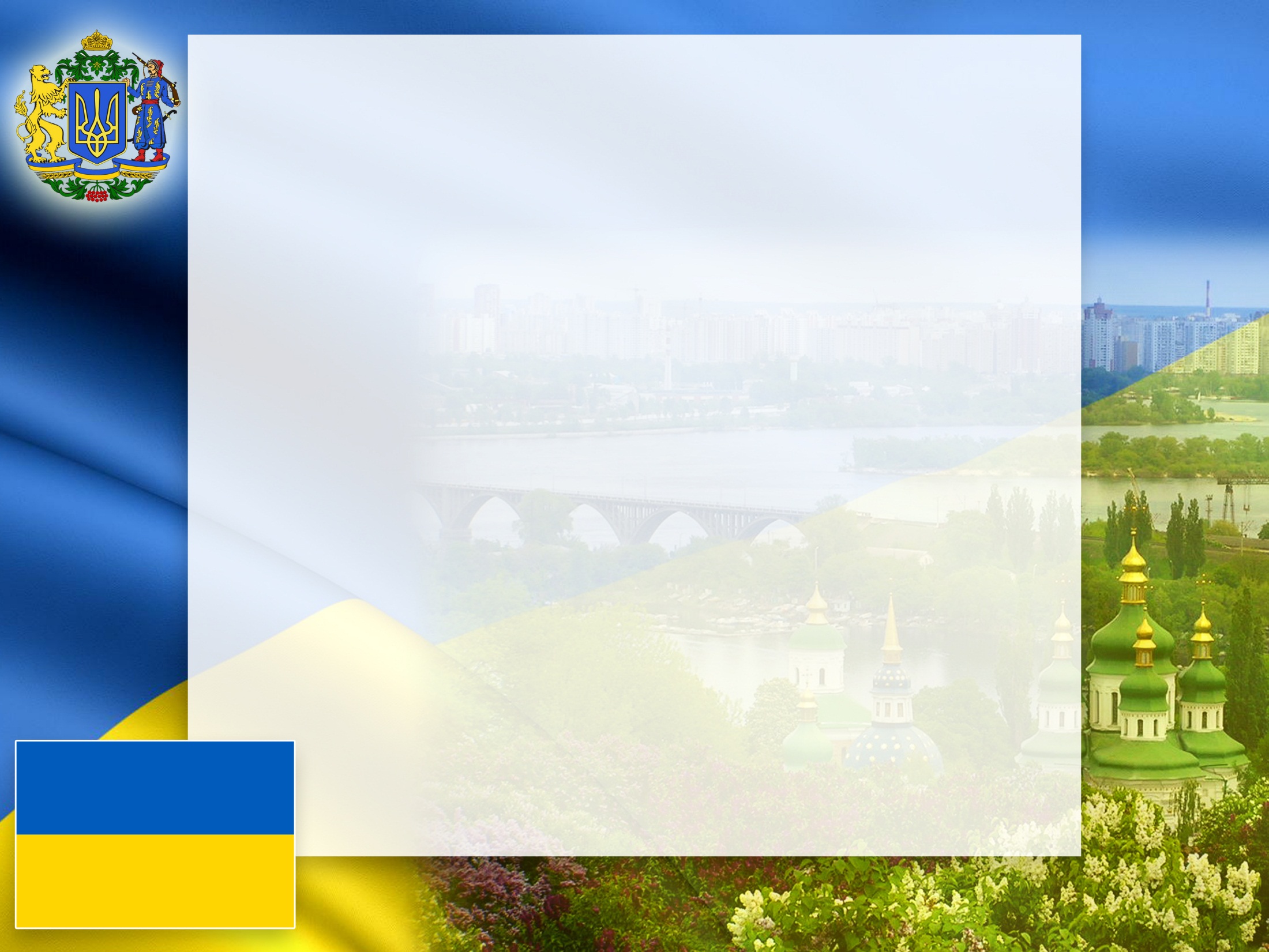 Im Maryinsky-Park, dessen Gelände sich auf mehrere Kilometer  Dnepr-Ufer entlang zieht und die steilen Abhänge des Flusses mit dem üppigen Grün bedeckt,  ist das zweite Meisterwerk  von Bartholomeo Rastrelli in Kiew – Maryinsky- Palast zu bewundert
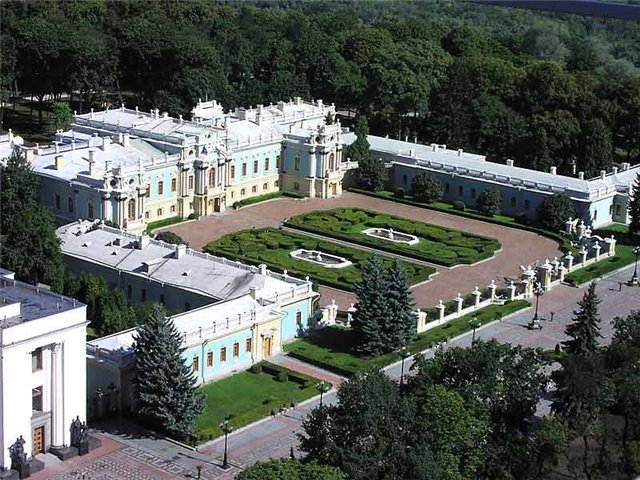 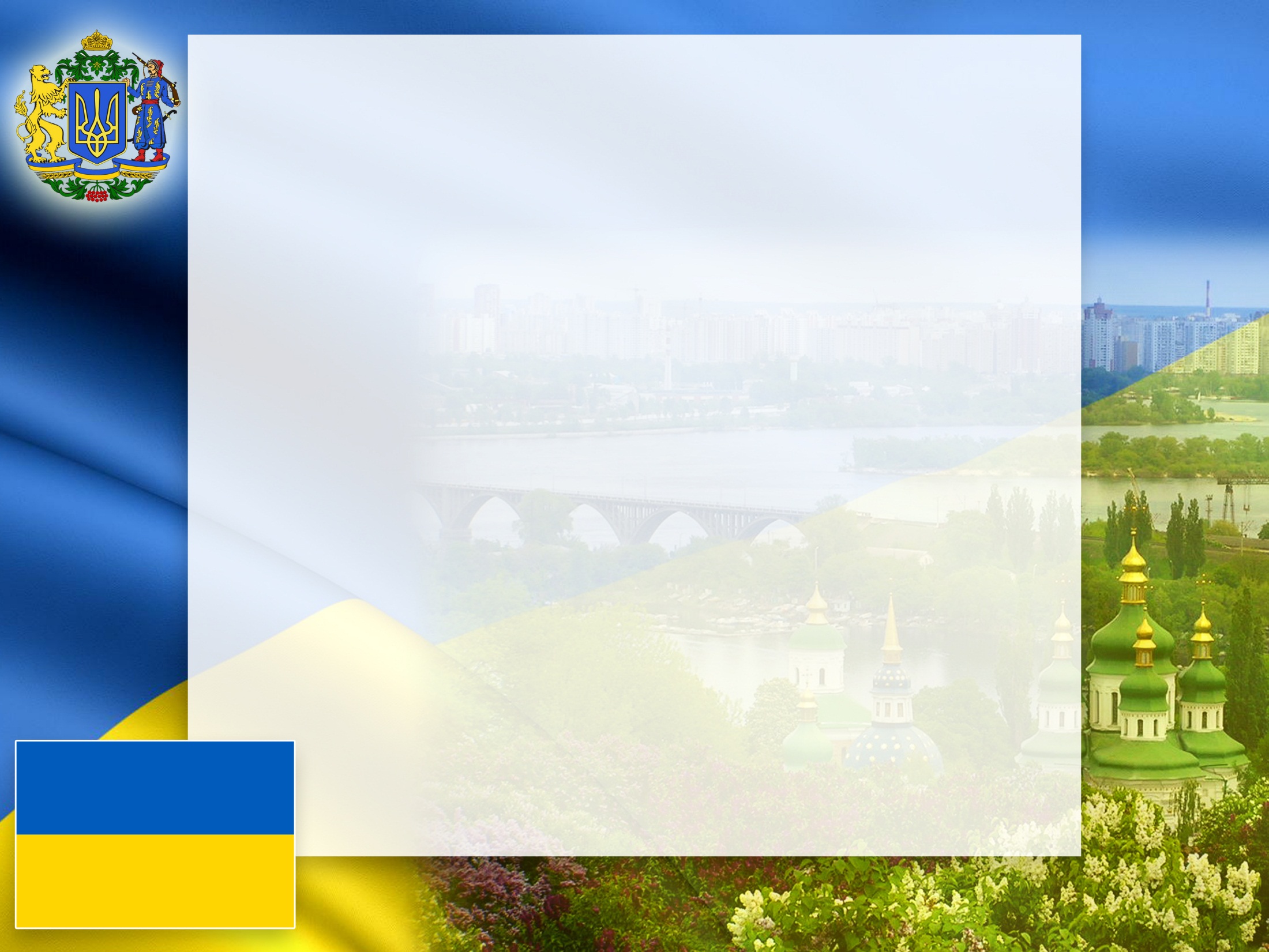 Das Kiewer Höhlen-Kloster  ist ein berühmtes historisch-architektonisches Denkmäler
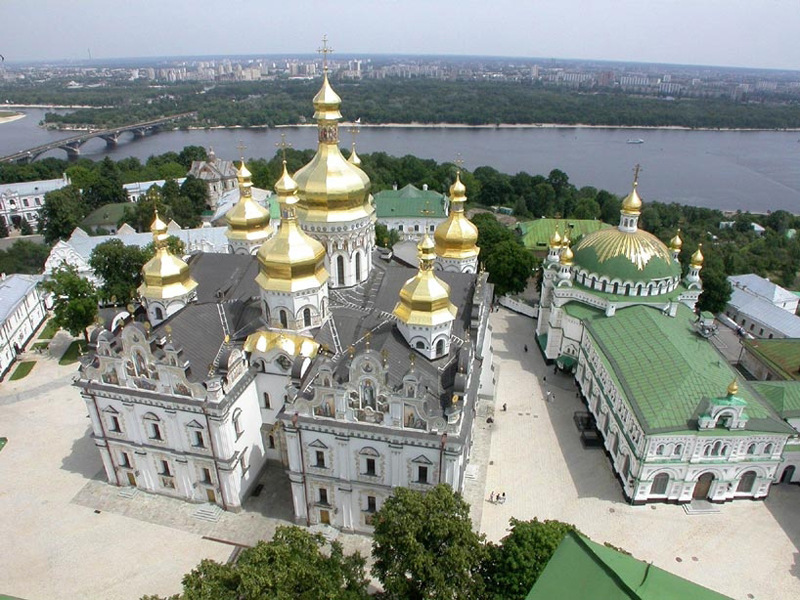 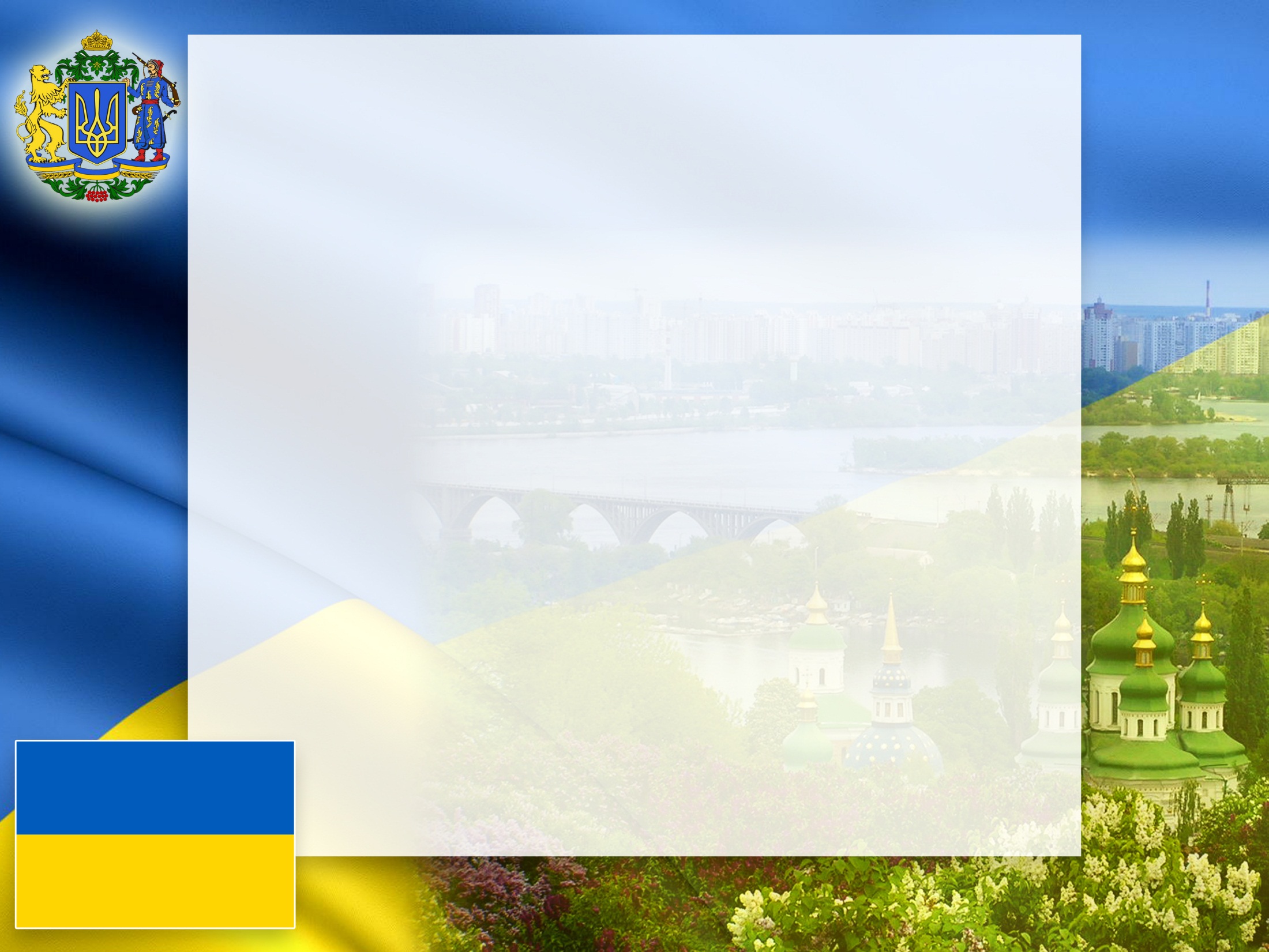 Prűf dich!
I.Ergänzt die Sätze!
Unsere Hauptstadt heisst…
Kyjiw liegt am…
Kyjiw hat… Einwohner.
Die Hauptstrasse Kyjiws ist…
Kyjiw hat viele…
Das sind…
II.Beantwortet die Fragen!
Wessen Hauptstadt ist Kyjiw?
Wo liegt Kyjiw?
An welchem Fluss liegt Kyjiw?
Wie viele Einwohner hat Kyjiw?
Wie heisst die Hauptstrasse Kyjiws?
Welche Sehenswurdigkeiten gibt es in Kyjiw?
Wie heisst der zentraler Platz in Kyjiw?
Wo befinden sich Fresken und Ikonen von grossen russischen Kűnstlern?
Wie heisst die älteste Strasse Kyjiws?
Wodurch wurde das Kontrakt-Haus berűhmt?
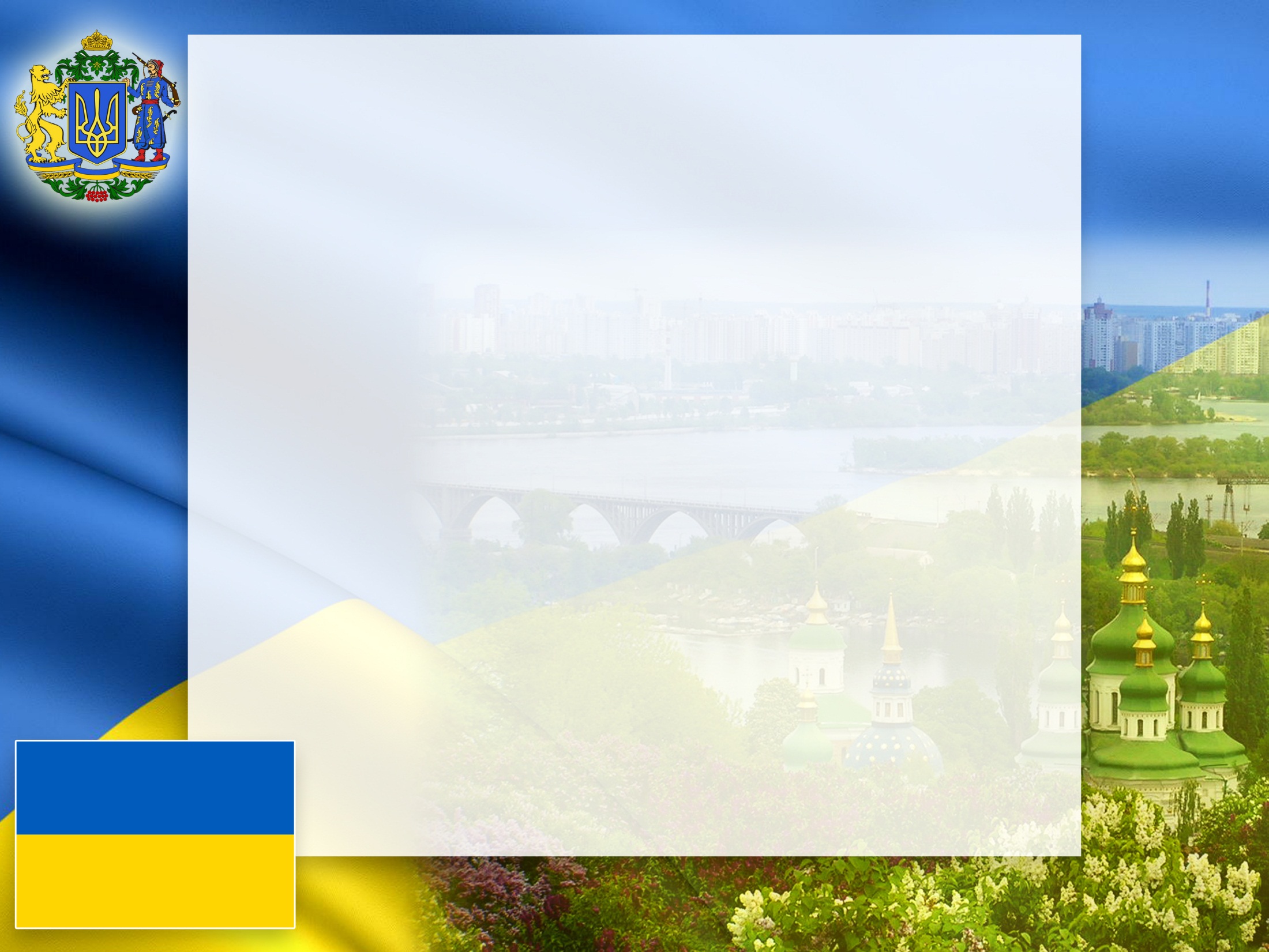 Список  використаних джерел:
Література:

-Deutsch 8:підручник/авт..Надія Басай-К.:Освіта,2008.-111-113 с. (підручник)

 
 інтернет-ресурсів:
http://primetour.ua/de/excursions/kiev/
Kiev-stolitsa-Ukrainyi.html;

http://yandex.ua/images/